1
Hvorfor AlmenKompas?
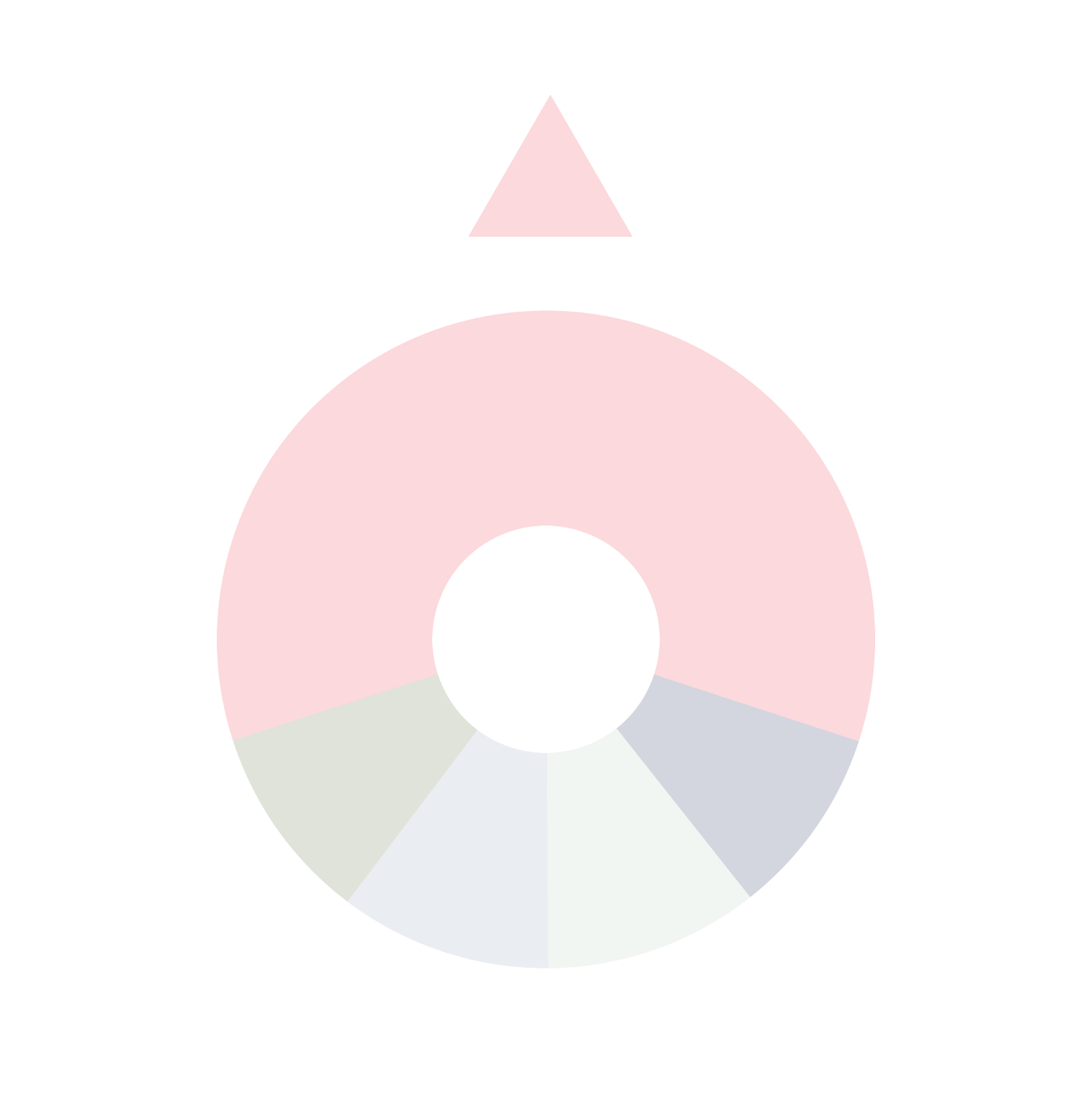 Branchens bæredygtighedsstandard
I den almene branche leverer vi hver dag et stort bidrag til en bæredygtig udvikling af samfundet.Det ligger i vores DNA.
Dermed har vi et godt udgangspunkt, når omverdenen i stigende grad stiller krav om at kunne måle på miljø, sociale forhold og ledelse – altså ESG.
Opgaven er dog ikke enkel. For det kan være uoverskueligt for hver enkelt organisation at arbejde mere struktureret og dokumenterbart med bæredygtighed.
Ved at samle branchens over 500 boligorganisationer om en fælles standard kan vi samtidig inspirere hinanden og dele viden om de bæredygtige tiltag,der har størst effekt. Dermed skaber vi værdi både lokalt og nationalt.
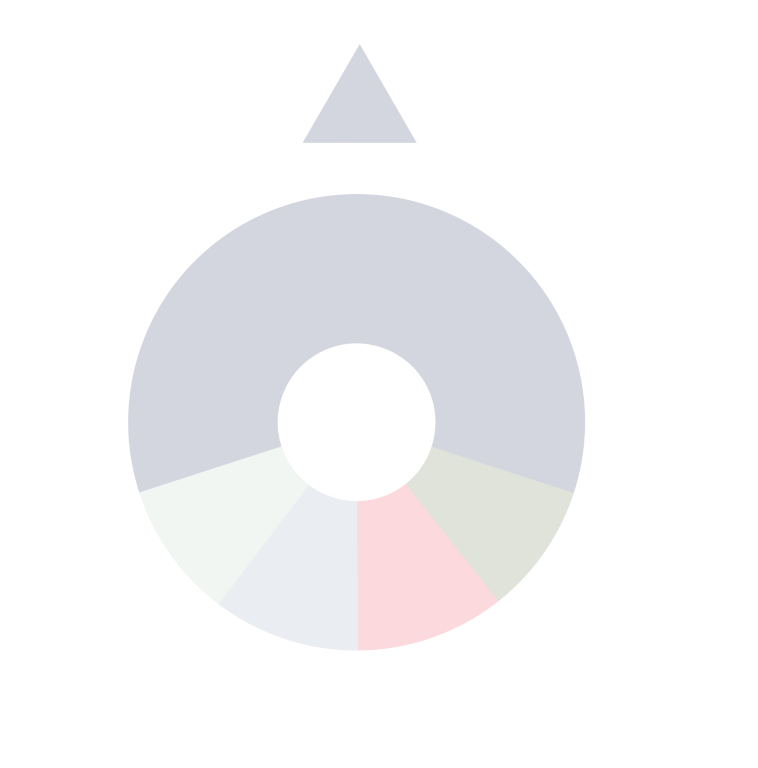 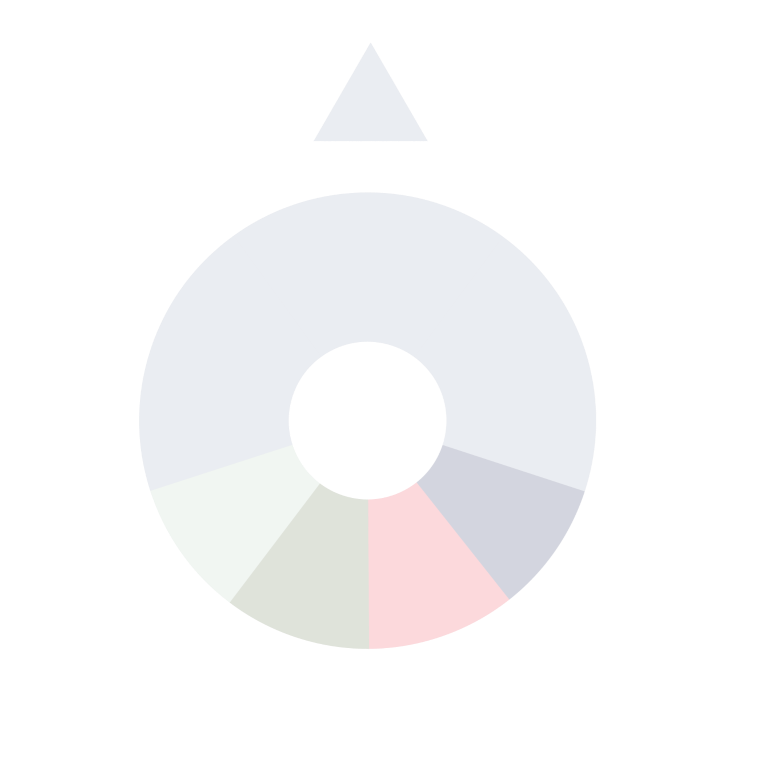 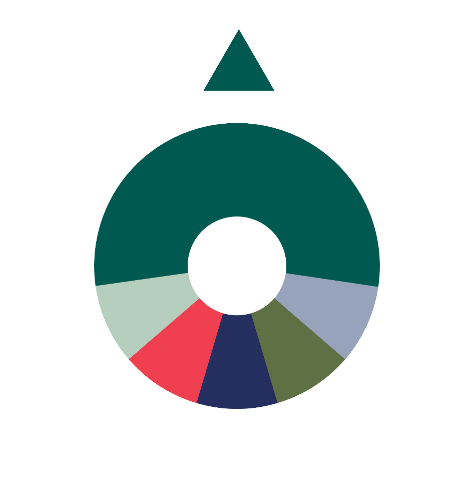 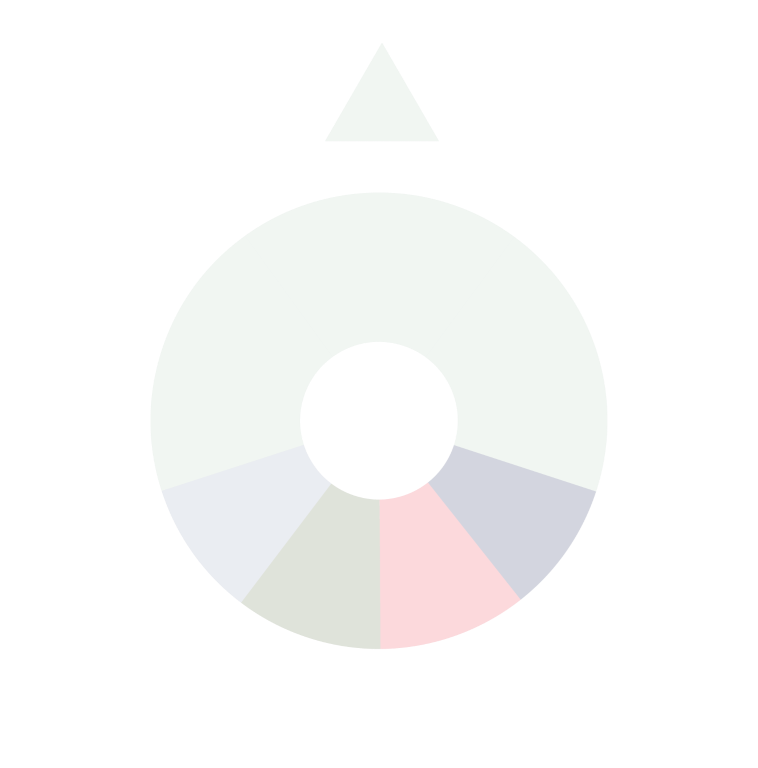 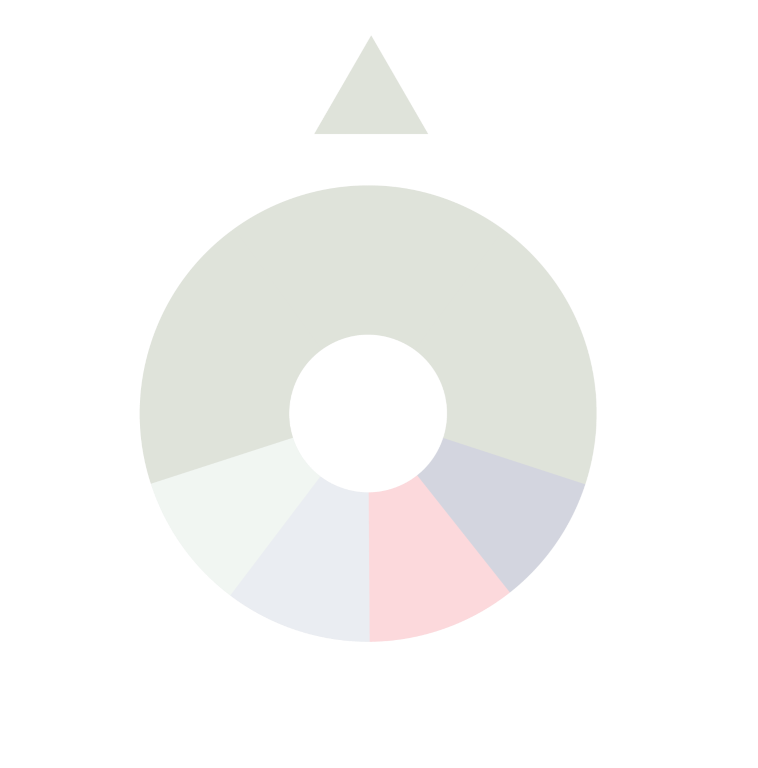 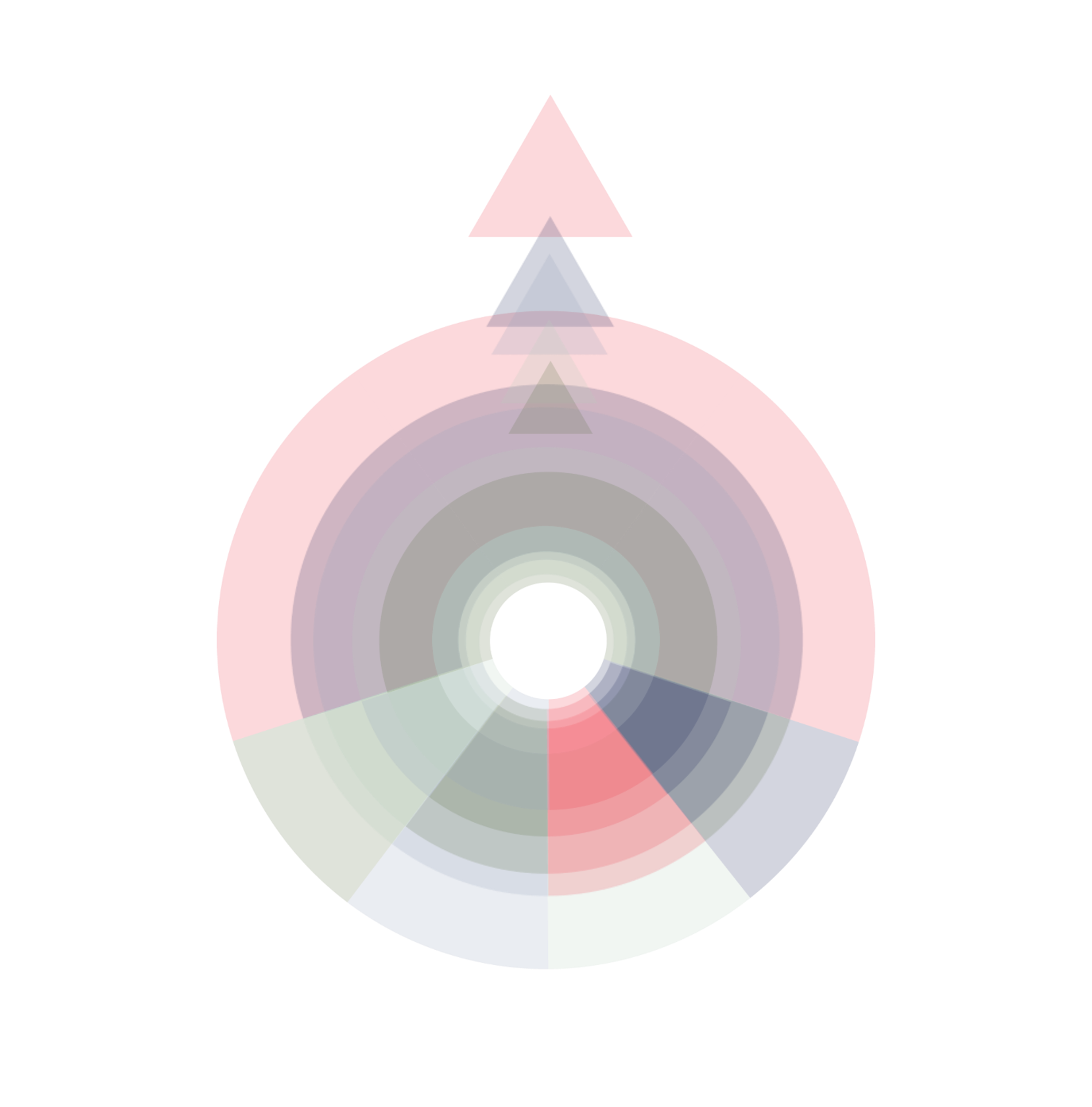 2
Missionen for AlmenKompas
Mere bæredygtighed i det almene gennem fælles definitioner og metoder
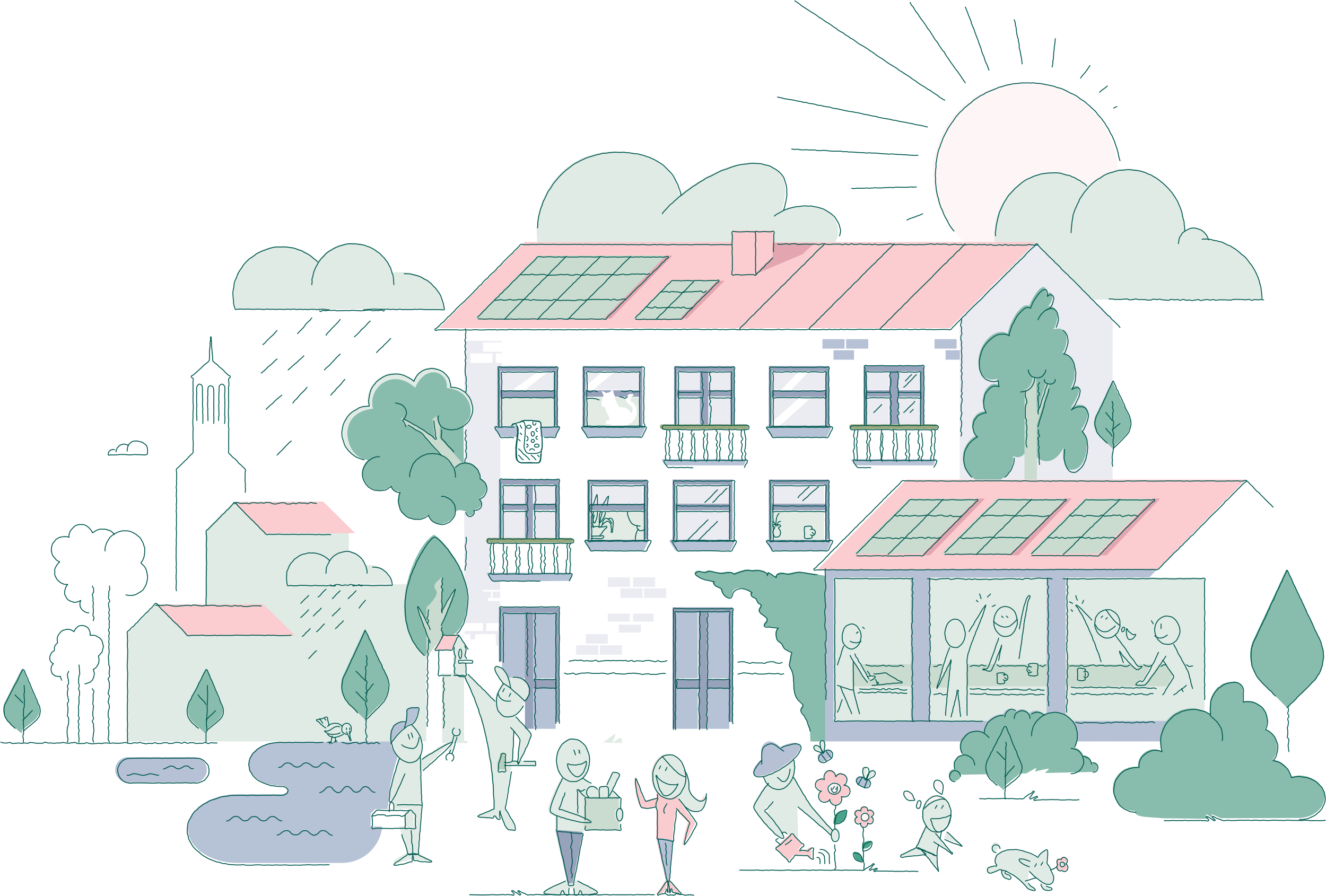 AlmenKompas vil etablere en branchestandard med tilhørende data og enkle værktøjer, som sætter de almene boligorganisationer i stand til at arbejde målbart og databaseret med bæredygtighed, herunder ESG-rapportering
3
Hvad er ESG?
Og hvilke overordnede temaer er særligt vigtige for os i det almene?
Hvad er ESG? 
(Environment, Social og Governance)
Der er ingen universelt accepteret definition af ESG, men det bliver generelt forstået som standardiserede målinger og metoder til at opgøre organisationers påvirkning på disse 3 ikke-finansielle faktorer

Hvad er det nye?
Arbejdet med bæredygtighed er en del af den almene branches DNA. Alle boligorganisationer arbejder med både E, S og G i forvejen.

Det nye bliver at arbejde mere struktureret og målbart med de mest væsentlige emner og blive i stand til at dokumentere effekten af vores indsatser. Ligesom de store virksomheder er i gang med som følge af lovgivningen (som vi endnu ikke er underlagt).

Nogle af temaerne i det almene inden for E, S og G er vist her til højre
E
Miljø og klima
Klimaaftryk
Klimatilpasning
Biodiversitet
Cirkularitet
G
S
Ledelse
Sociale forhold
Aktiv deltagelse
Ansvarlighed
Styring
Medarbejdere
Lokalområde
Beboere
4
[Speaker Notes: Der skal følge en god forklaring med i tekst]
Omverdenen og dens påvirkning af den almene sektor
Hvorfor er det vigtigt for alle at arbejde med ESG?
Imødekomme interessenters forventninger (eksempelvis banker, fonde og kommunale tilsyn)
Synliggørelse og dokumentation af vores store samfundsbidrag
En bæredygtig fremtid
Komme på forkant af kommende regulative krav til sektoren
Tiltrække og fastholde beboere og medarbejdere
Struktureret og langsigtet planlægning og risikostyring og datadrevet beslutningstagen
Arbejde mod at levere den mest bæredygtige boligform til danskerne
5
Sådan arbejder AlmenKompas
Projektet samler branchen om data, værktøjer og et fælles sprog
Bred involvering
Fælles sprog
Brugervenlighed
Det er en fælles rejse, og slutdestinationen er uvis
…
Data færdigheder
Vidensdeling
Fundamentet
6
Vejen mod vores første ESG-målepunkter
Branchen har udvalgt målepunkterne gennem en grundig, metodisk proces
Foranalysen
Interessentanalysen
Dobbelt væsentlighedsanalyserne
Lagde grundlaget for, at målepunkterne lever op til krav fra både branchen og omverdenen, herunder forventelige regulatoriske krav fra EU, Danmark. Desuden skelede analysen til relevante certificeringsordninger og frivillige rapporteringsstandarder
Gav indsigt i interessenternes
behov og handlemuligheder samt identificerede nøgleaktører og mål-grupper i den almene branche for arbejdet med en bæredygtigheds-standard
Selvom den almene sektor ikke er omfattet af CSRD, er det vigtigt at anvende samme metoder som andre. Dobbelt væsentligheds-analyser blev derfor udført for relevante boligorganisationer, og resultatet blev inddraget i udvælgelse af relevante ESG- målepunkter
Prioriterede målepunkter (næste side)
Bruttolisten
Efter workshops med en lang række centrale interessenter blev målepunkterne prioriteret, med henblik på at starte med det vigtigste og mest tilgængelige data for at komme godt i gang
De forrige analyser resulterede i en bruttoliste med 36 relevante og væsentlige ESG-målepunkter. Kriterierne for målepunkterne inkluderede ESG- relevans, lokal værdiskabelse og handlemulighed, samt om det er muligt at skaffe data for målepunktet
7
E
S
De 14 første ESG-målepunkter
Dækker ESG bredt og er en god start på et datagrundlag for alle boligorganisationer
Første målepunkter
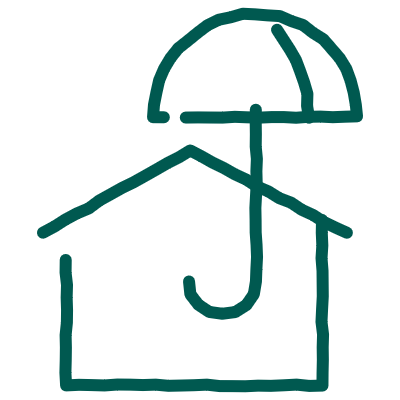 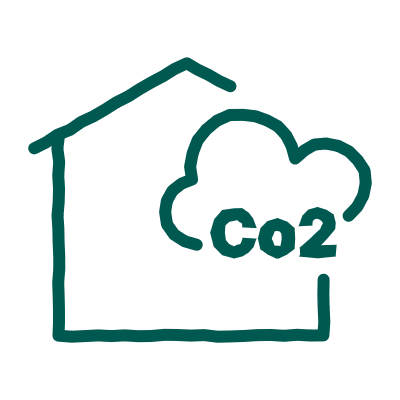 Klimaaftryk
Sårbarhed for klimaændringer
ESG-relevans
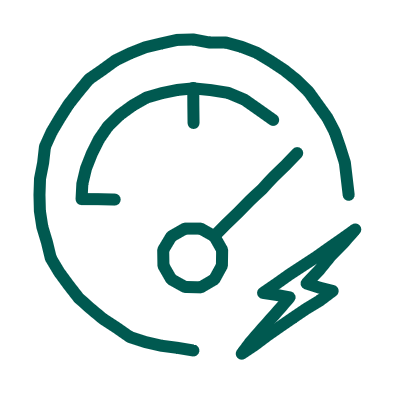 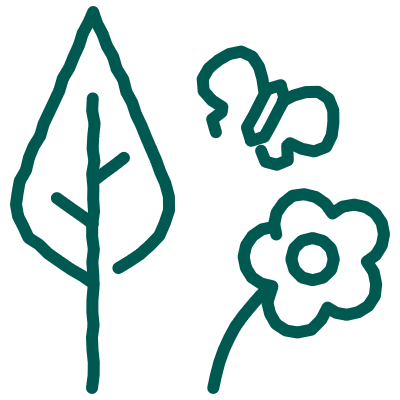 Energiforbrug
Biodiversitet på grunden
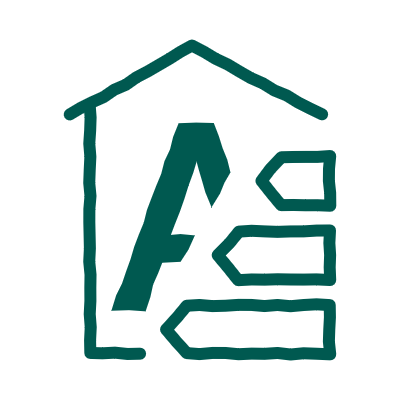 Energimærker
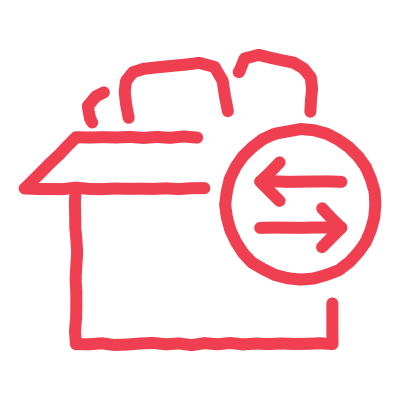 Sociale klausuler
Ind- og udflytninger
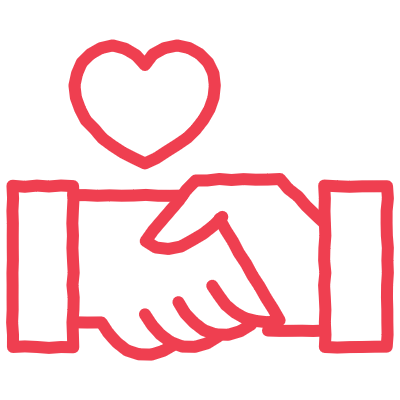 G
Lokal meningsfuldhed
Operationaliserbarhed
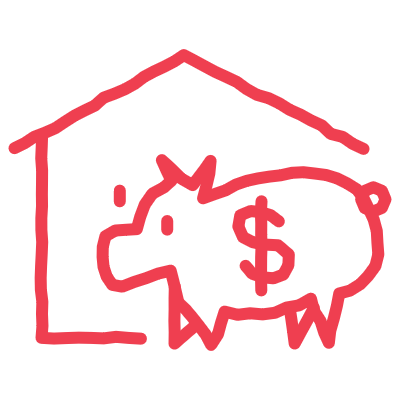 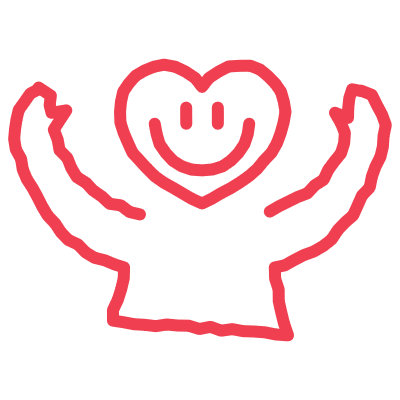 Almenboligers betalbarhed
Livskvalitet og sundhed
Andel af almene boliger i området
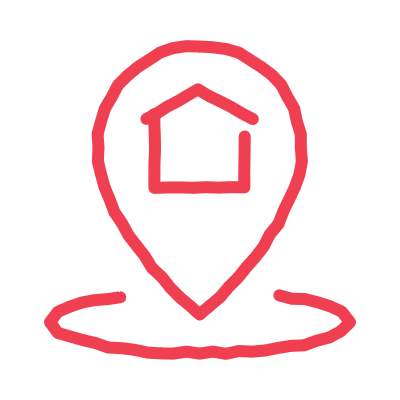 Dækker de mest relevante ESG-områder ud fra dobbeltvæsentlighed, lovkrav og initiativer
Data kan hurtigt indsamles og omsættes til handling
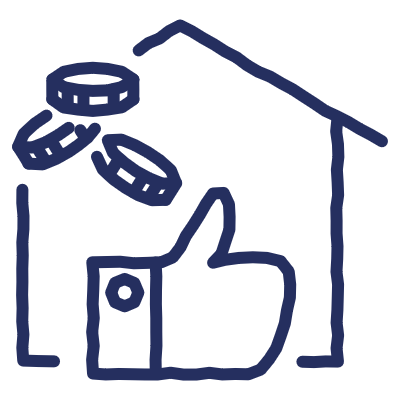 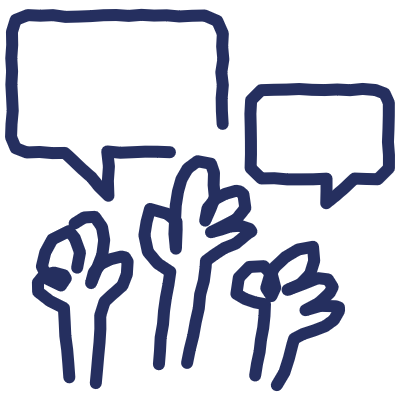 God økonomistyring
Deltagelse i beboerdemokratiet
Efterspørges af boligorganisationer og interessenter
Data leveres af Landsbyggefonden, så boligorganisationerne ikke selv skal indsamle det
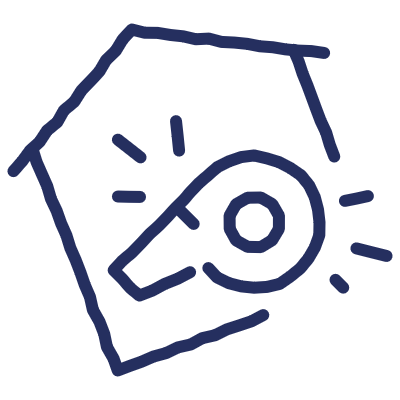 Politikker og praksis
Indberetninger via whistleblowerordning
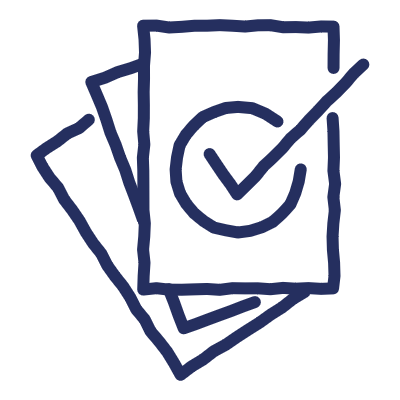 8
Den videre vej frem
Dataunderstøttelse og visualisering af målepunkter i bredt samarbejde
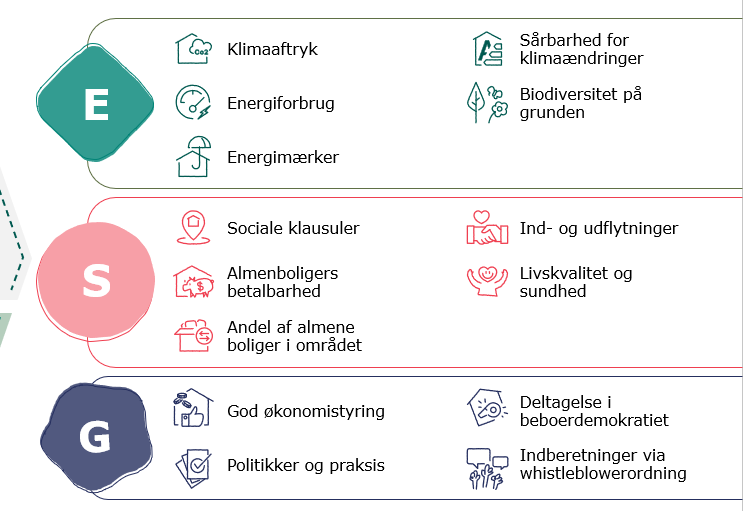 Udviklingsplan for målepunkter
Involvering af eksperter og interessenter
Skaber overblik over eksisterende data fra Landsbyggefonden og andre pålidelige kilder.Udvikler rammer og kriterier for, hvornår et måle-punkt er tilstrækkeligt dataunderstøttet til at blive implementeret. En plan for rækkefølgen udarbejdes.
Alle målepunkter gennemgås af eksperter for at sikre relevans. Afdækker samtidig efterspørgsel og værdiskabelse med aktører fra branchen, herunder hvordan data skal anvendes fremadrettet.
Fra målepunkter til data
Design af dashboard
Udarbejdelse af indikatorer, beregningsmetoder og datapunkter. Målepunkterne implementeres derefter i Det Almene Datavarehus.
Brugerne inddrages i at designe visualiseringer i Datavarehusets dashboard, så vi optimerer viden og handlingskraft på hvert målepunkt og sikrer balance mellem dem.
Videre arbejde
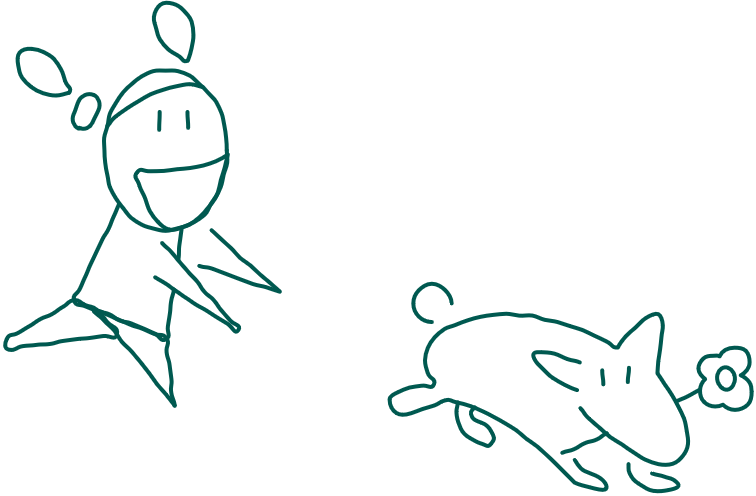 9
ESG-data i Det Almene Datavarehus
Vores fælles data bor i Landsbyggefonden
ESG-data kommer fra en bred vifte af interne og eksterne datakilder
Vi designer et brugervenligt dashboard sammen med branchen
Det Almene Datavarehus er en central platform, der samler og strukturerer data til vores målepunkter
…
…
…
E
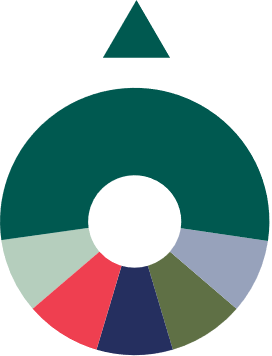 S
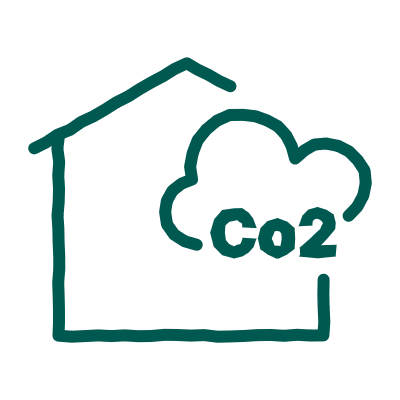 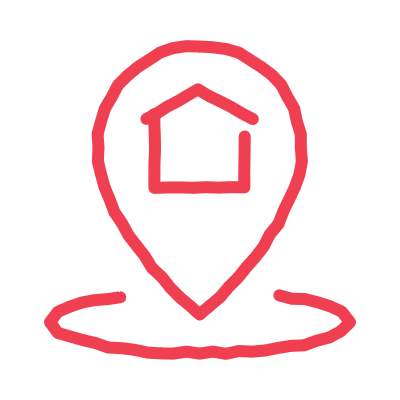 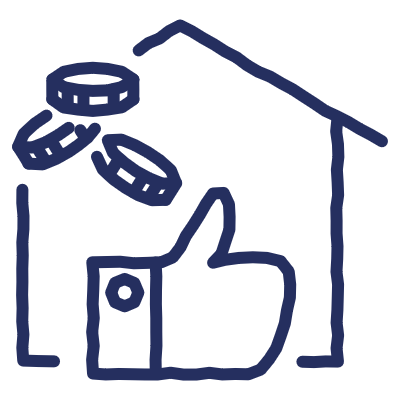 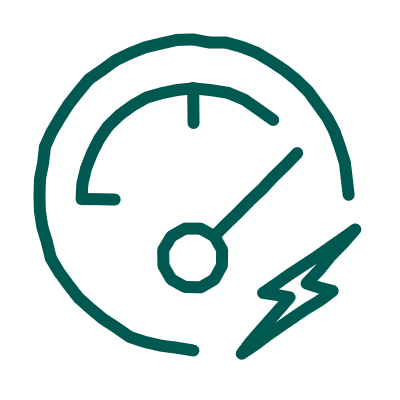 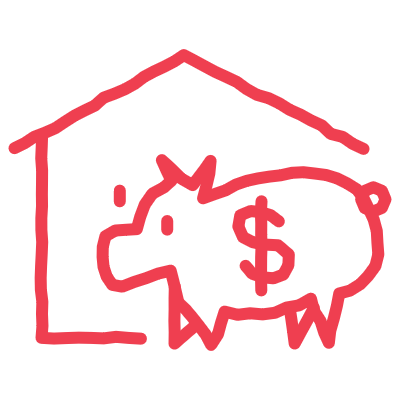 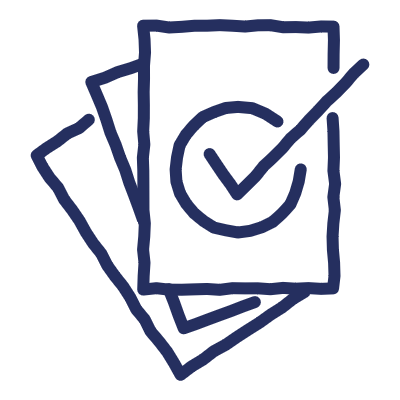 G
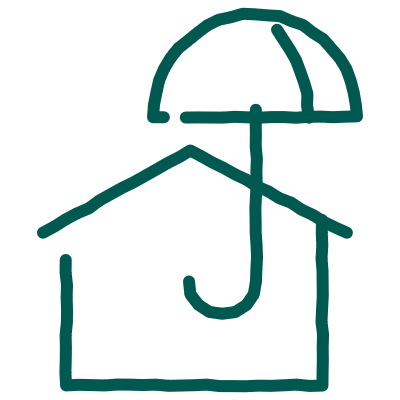 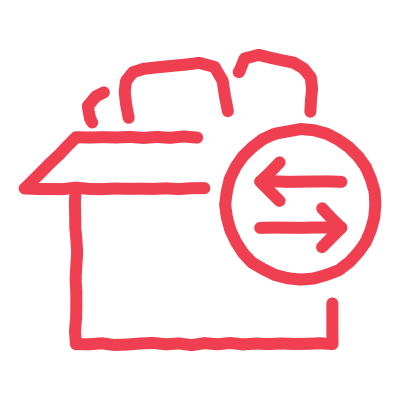 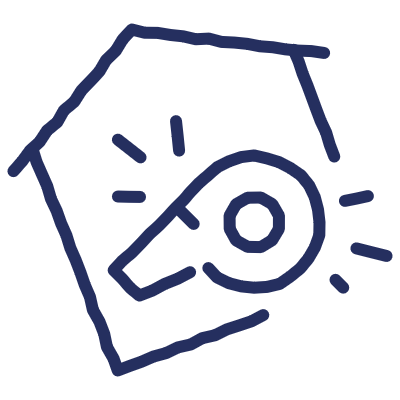 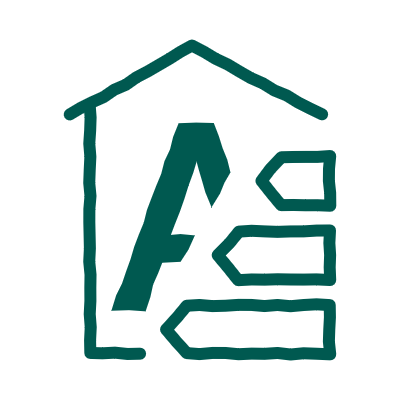 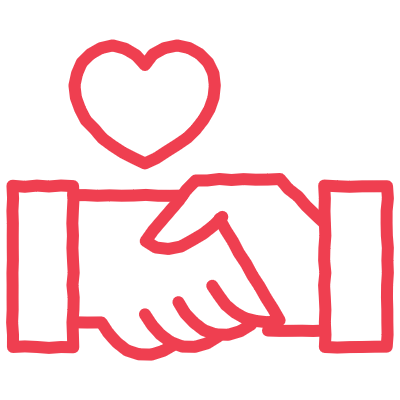 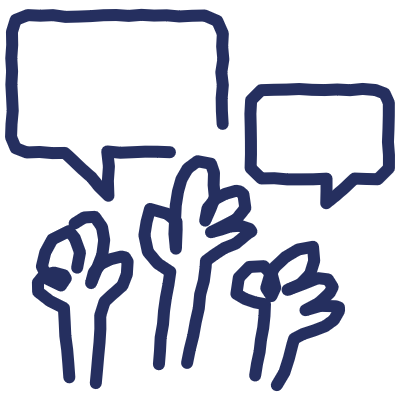 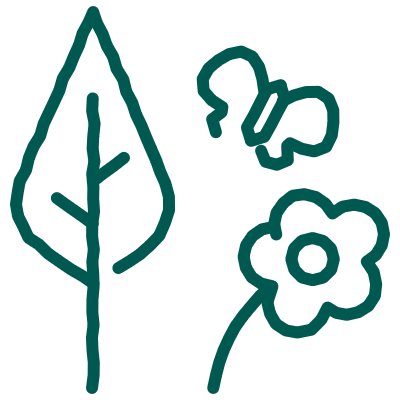 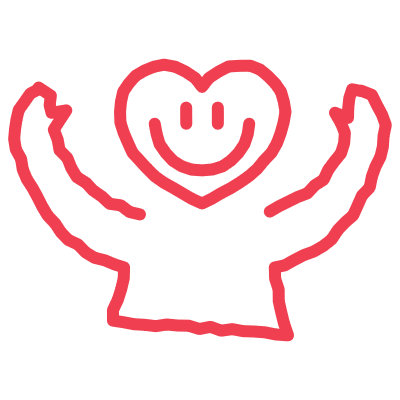 10
Målgruppers behov
Hvad siger de kommende brugere?
”Det er vigtigt, at vi ikke opfinder den dybe tallerken hver især” 
Almen direktør
”Hvis vi sætter en ambition på fx miljø, så ved vi ikke, om det er godt eller dårligt, fordi vi ikke kan benchmarke”
Bæredygtighedsekspert
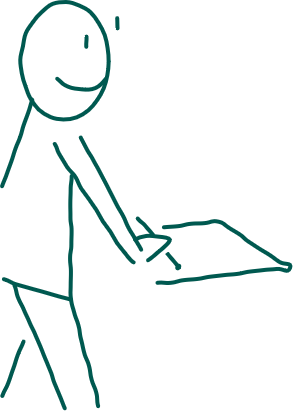 ”Der kan være forskellige holdninger til, hvad bæredygtighed er. Så hvis man kan definere ellerensarte det – og måle på det – vil det blive lettere at træffe beslutninger”
Forretningsfører
”Vi har behov for at gøre det komplekse simpelt. At gøre det håndgribeligt, så vi får et bedresamarbejde beboerdemokrater imellem og mulighed for at lægge en langsigtet plan”
Driftschef
”Når vi arbejder med bæredygtighed, tager vi ofte udgangspunkt i mavefornemmelser. Det skyldes,
at vi ikke har så meget data at gå ud fra”
Formand for organisationsbestyrelse
11
Sådan er AlmenKompas organiseret
Se, hvem der rådgiver, skaber fremdrift og styrer retningen i projektet
Styregruppe
Advisory board
Erik Lønne Gottfredsen – direktør, Alfabo
Helle Juul – adm.- og udviklingschef, Landsbyggefonden
Liv Jørgensen – udviklingskonsulent, BL
Marie Bender Foltmann – direktør, Forenet Kredit
Ole Jacobsen – adm. direktør, DAB
Ole Nielsen – adm. direktør, Boligselskabet Sct. Jørgen
Thomas Holluf Nielsen – adm. direktør, Domea.dk
Tonny Thierry Andersen – koncerndirektør, Nykredit
Allan Werge – direktør, Al2Bolig 
Arne Juul – direktør, Slagelse Boligselskab 
Bjarne Larsson – adm. direktør, FSB 
Finn Muus – direktør, Boligkontoret Fredericia 
Jacob Michaelsen – direktør, FAB 
Martin Hersom Bien – adm. direktør, Boligforeningen Ringgården 
Mette Bach Kjær – direktør, Plus Bolig 
Mette Hagesen – direktør, Bovia 
Palle Adamsen – adm. direktør, Lejerbo 
Peter Basland – adm. direktør, AAB
Pia Lyngdrup Nedergaard – direktør, ØsterBO 
Pia Nielsen – viceadm. direktør, Boligkontoret Danmark 
Sofie Wedel Heilskov – innovationschef, KAB 
Ulrik Hoffmeyer – adm. direktør, Bo-Vest
Sekretariatet
Se medarbejderne på almenkompas.dk/teamet
12
Vil du vide mere om AlmenKompas?
Kontakt os, og følg med på projektets kanaler
Partnere
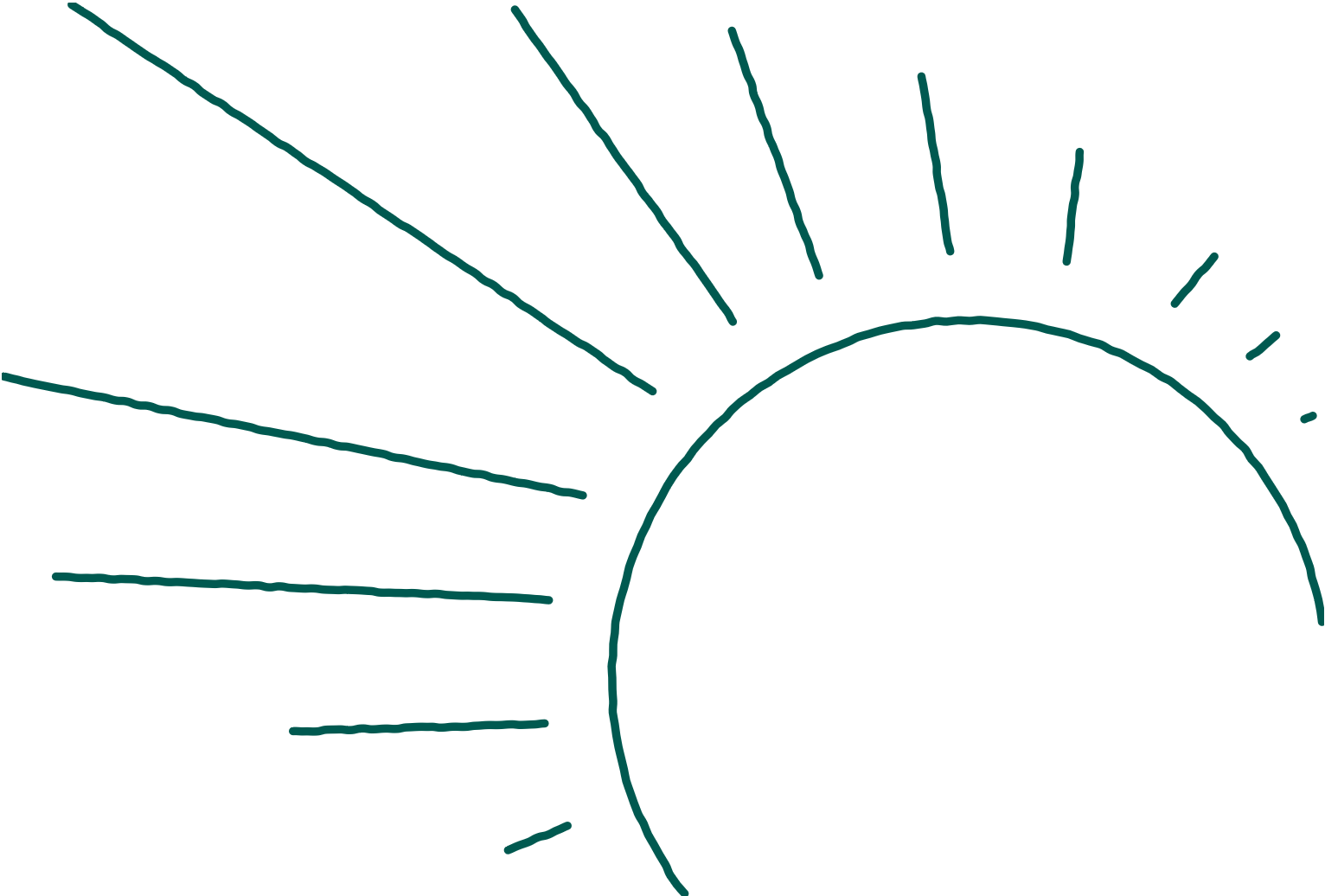 almenkompas@domea.dk
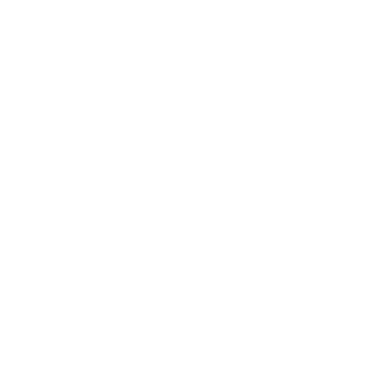 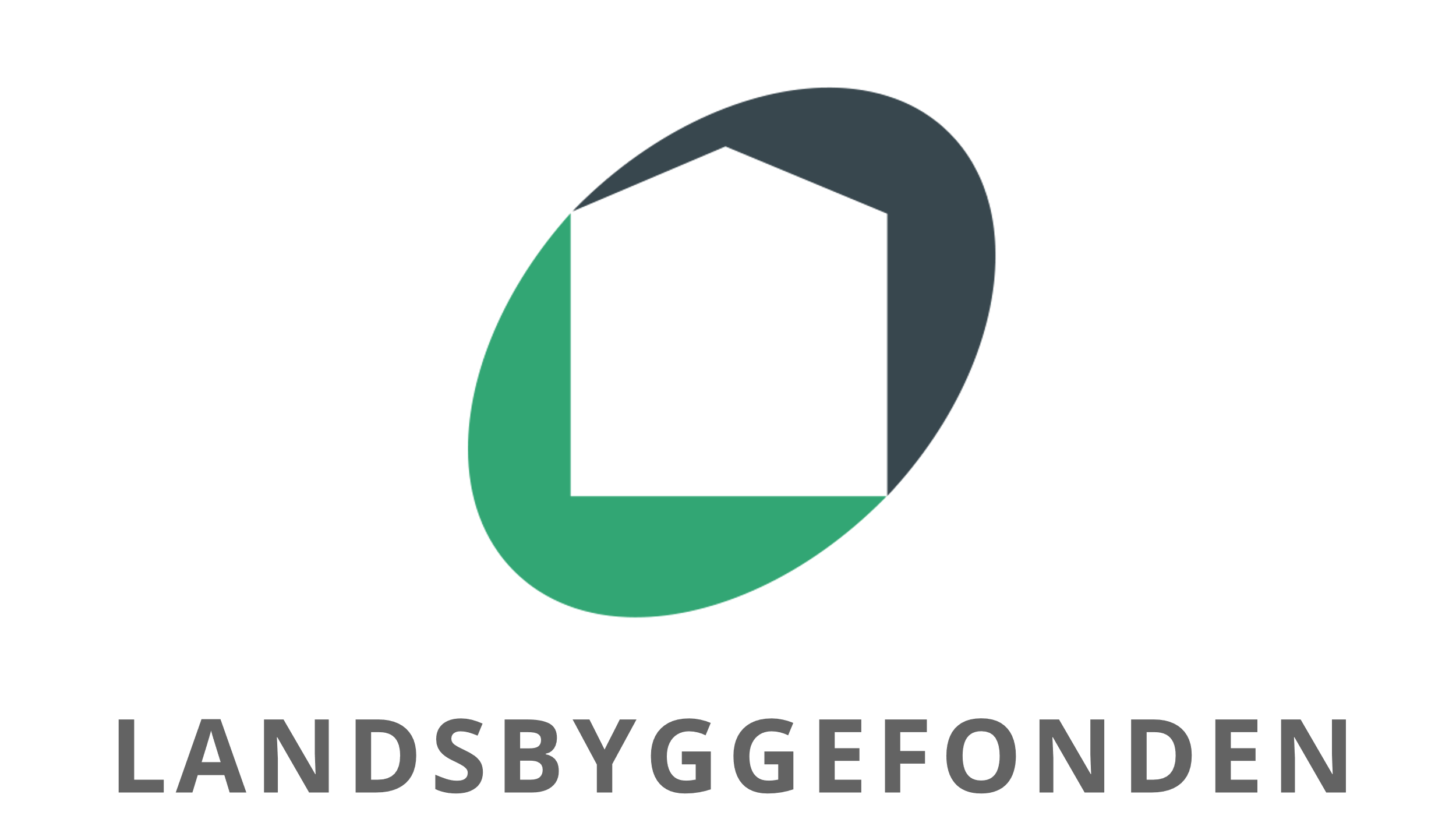 almenkompas.dk
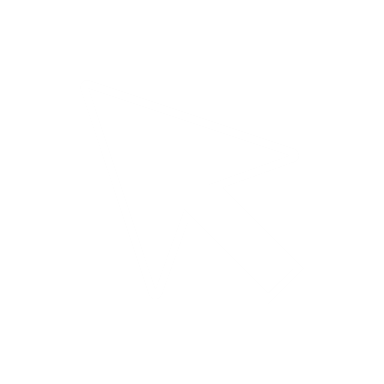 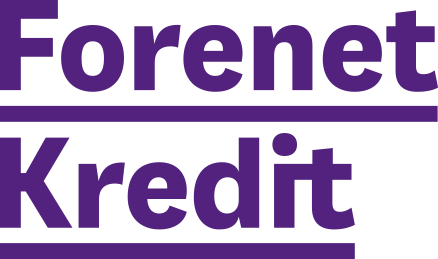 linkedin.com/company/almenkompas
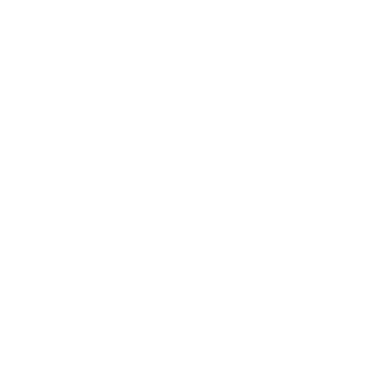 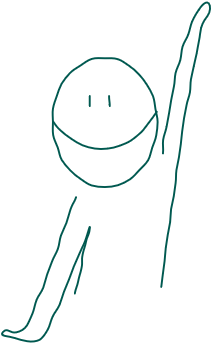 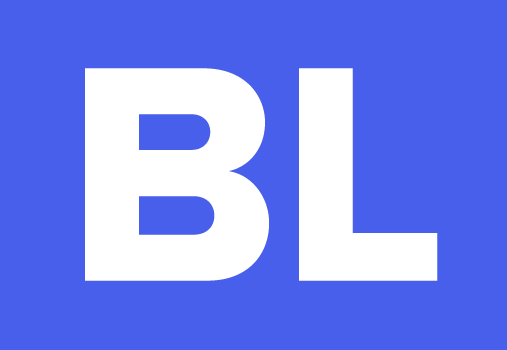 Se en række aktører fra branchen fortælle, hvorfor de støtter AlmenKompas:
Klik her for at se filmen på Vimeo
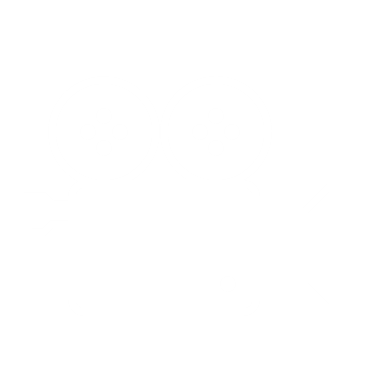 Se video om baggrunden for at udvikle en fælles bæredygtighedsstandard:Klik her for at se Explainer-videoen
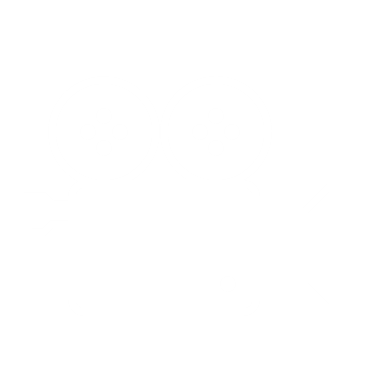 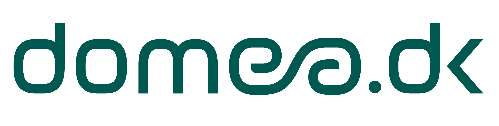 13
Tak for i dag
Titel, DM Sans ExtraBold, 36 pkt
Underoverskrift, DM Sans, 26 pkt
Klik for at redigere
Sidefod, Verdana, 10 pts
15
Titel, DM Sans ExtraBold, 36 pkt
Underoverskrift, DM Sans, 26 pkt
Klik for at redigere
Sidefod, Verdana, 10 pts
16
Ekstra ‘skilleblad’ DM Sans ExtraBold, 44 pkt
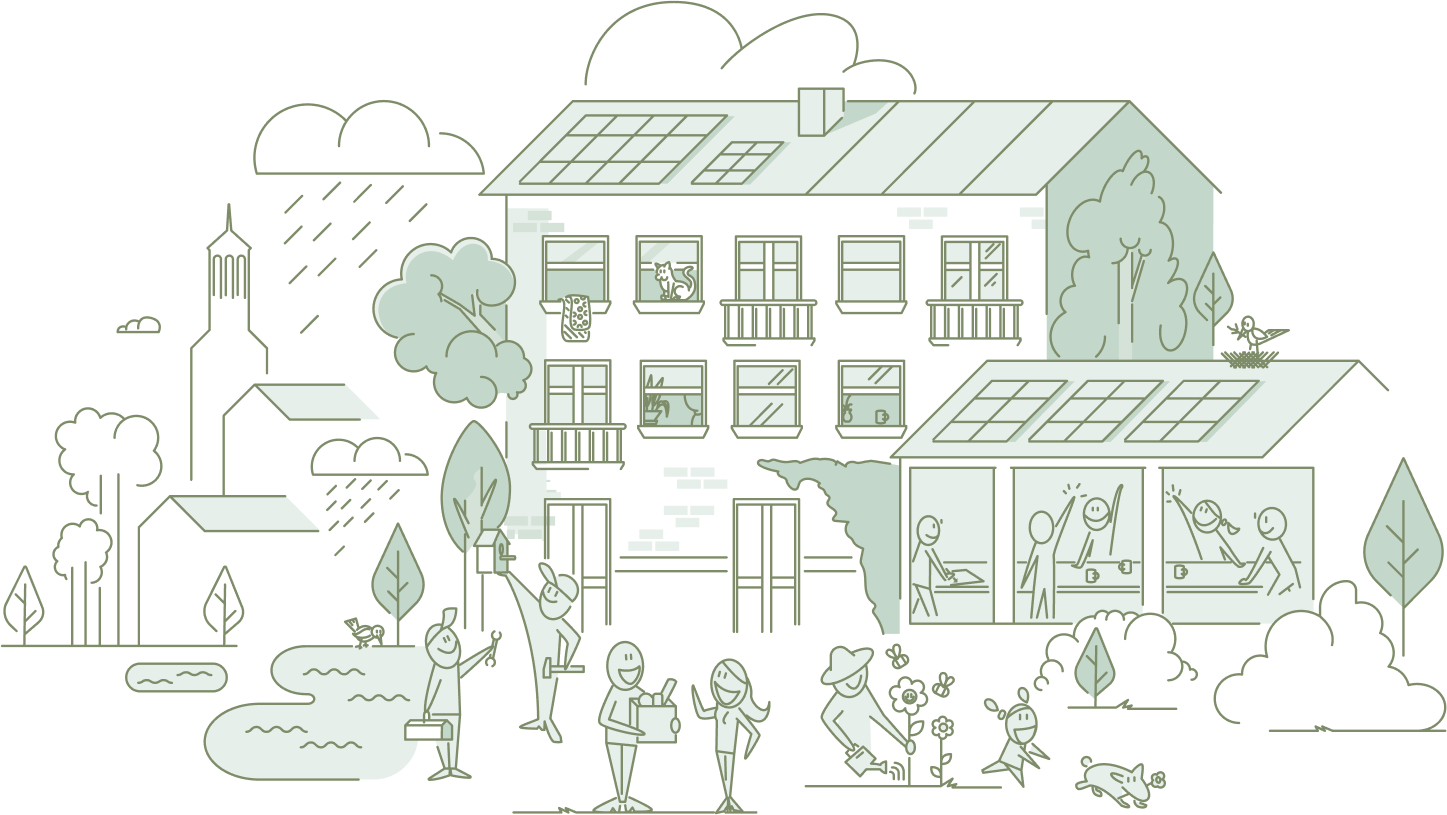 Nyt slide med stor, nedtonet illustration
18
18
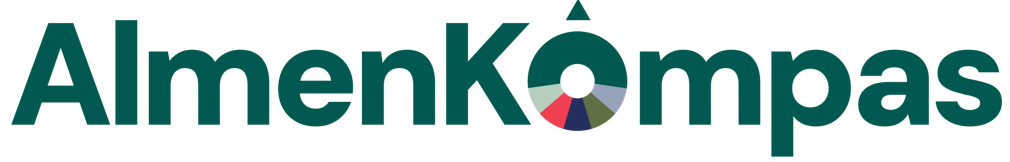 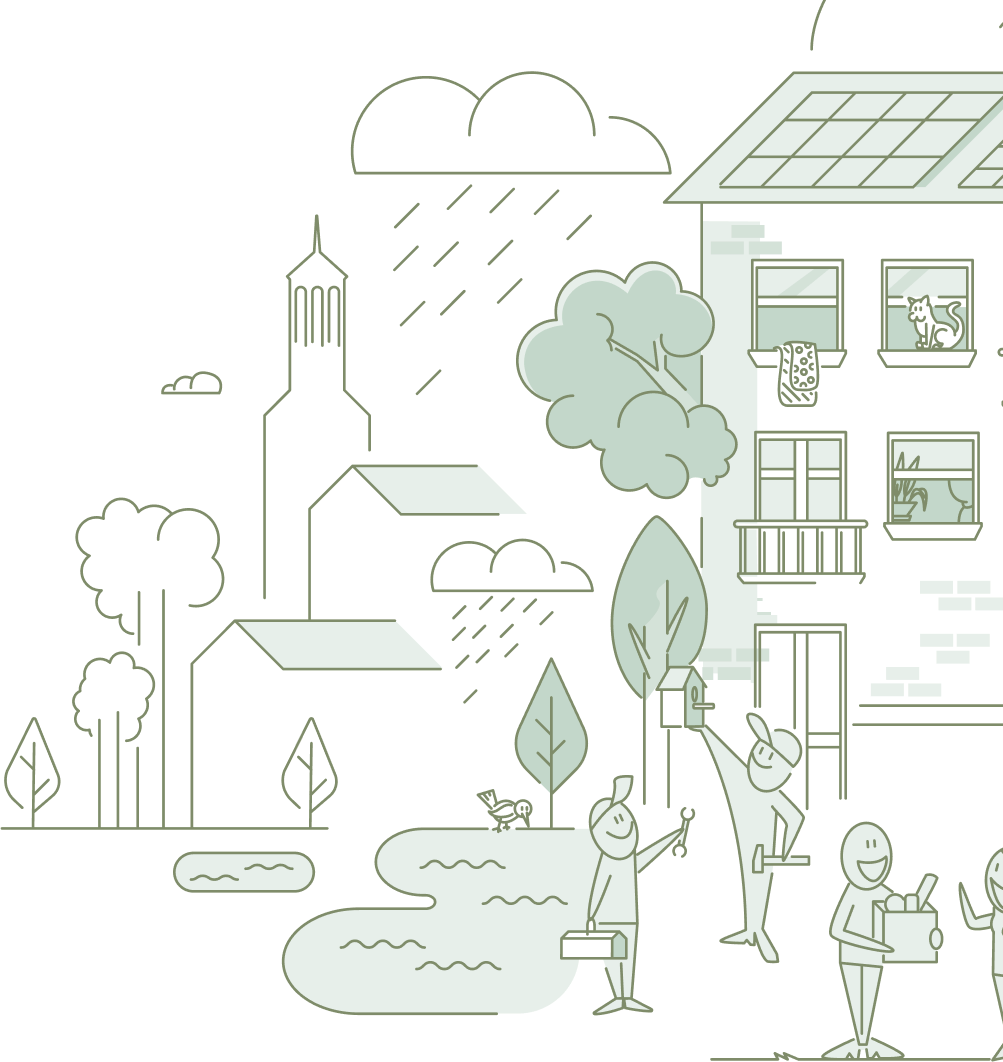 Illustrationer til brug på nye slides
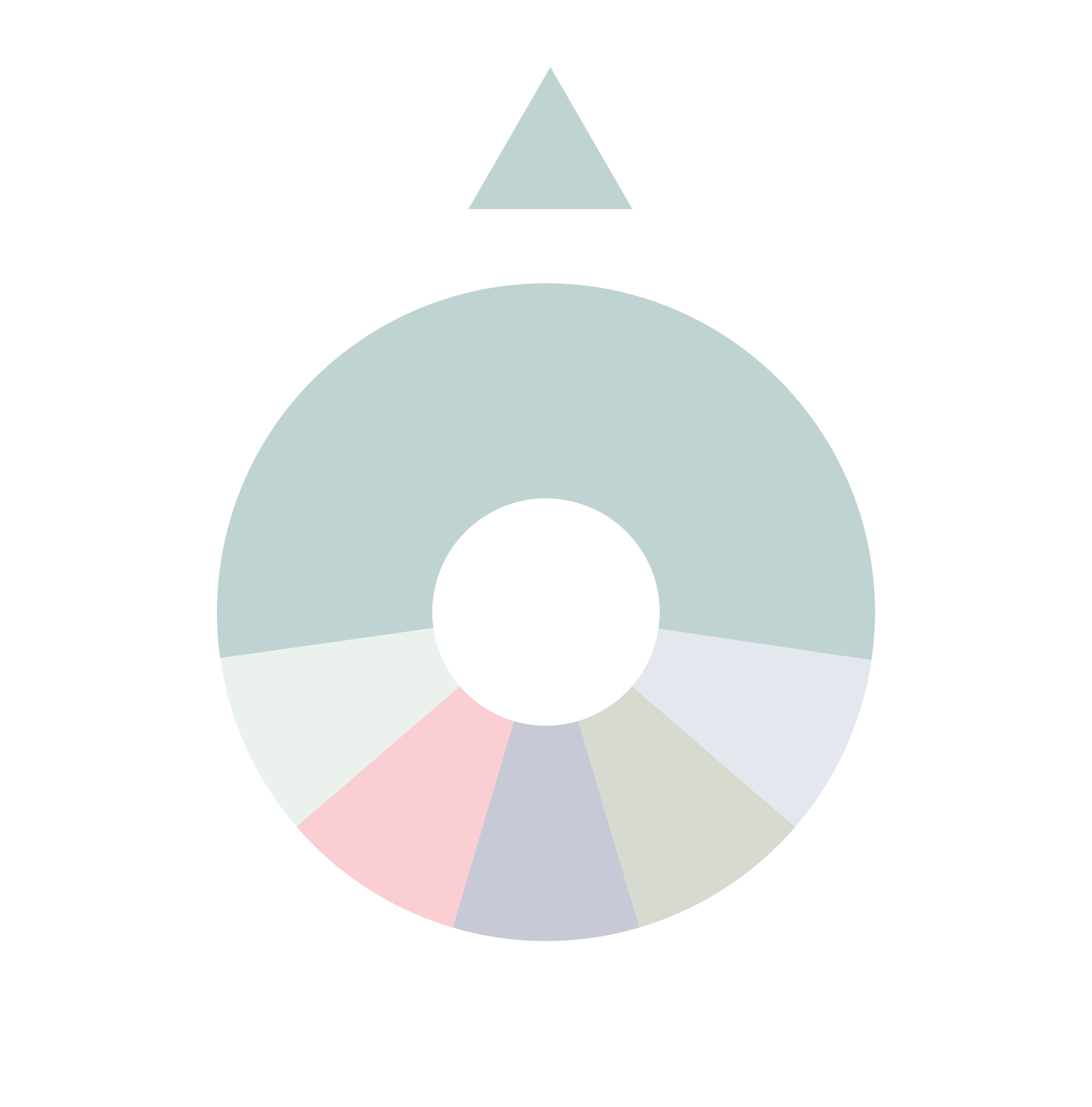 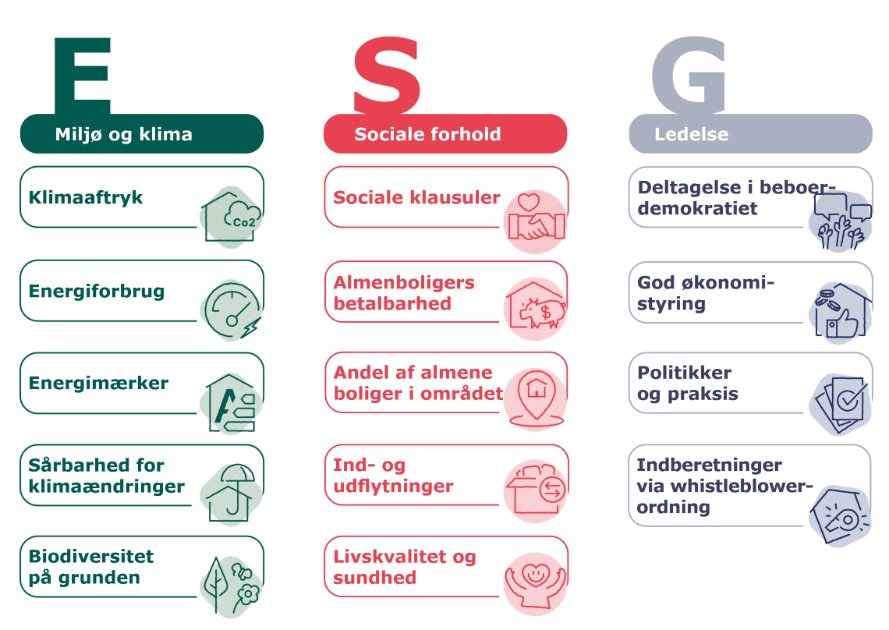 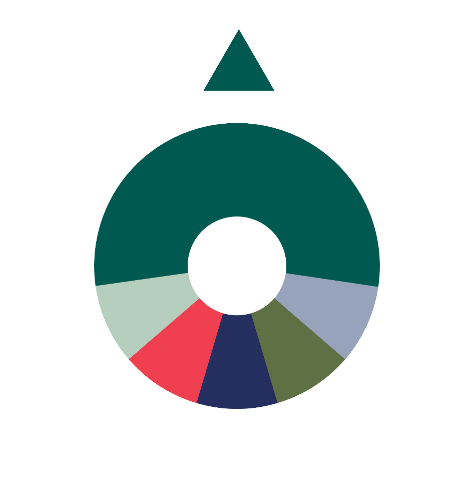 E
G
S
Illustrationer til brug på nye slides
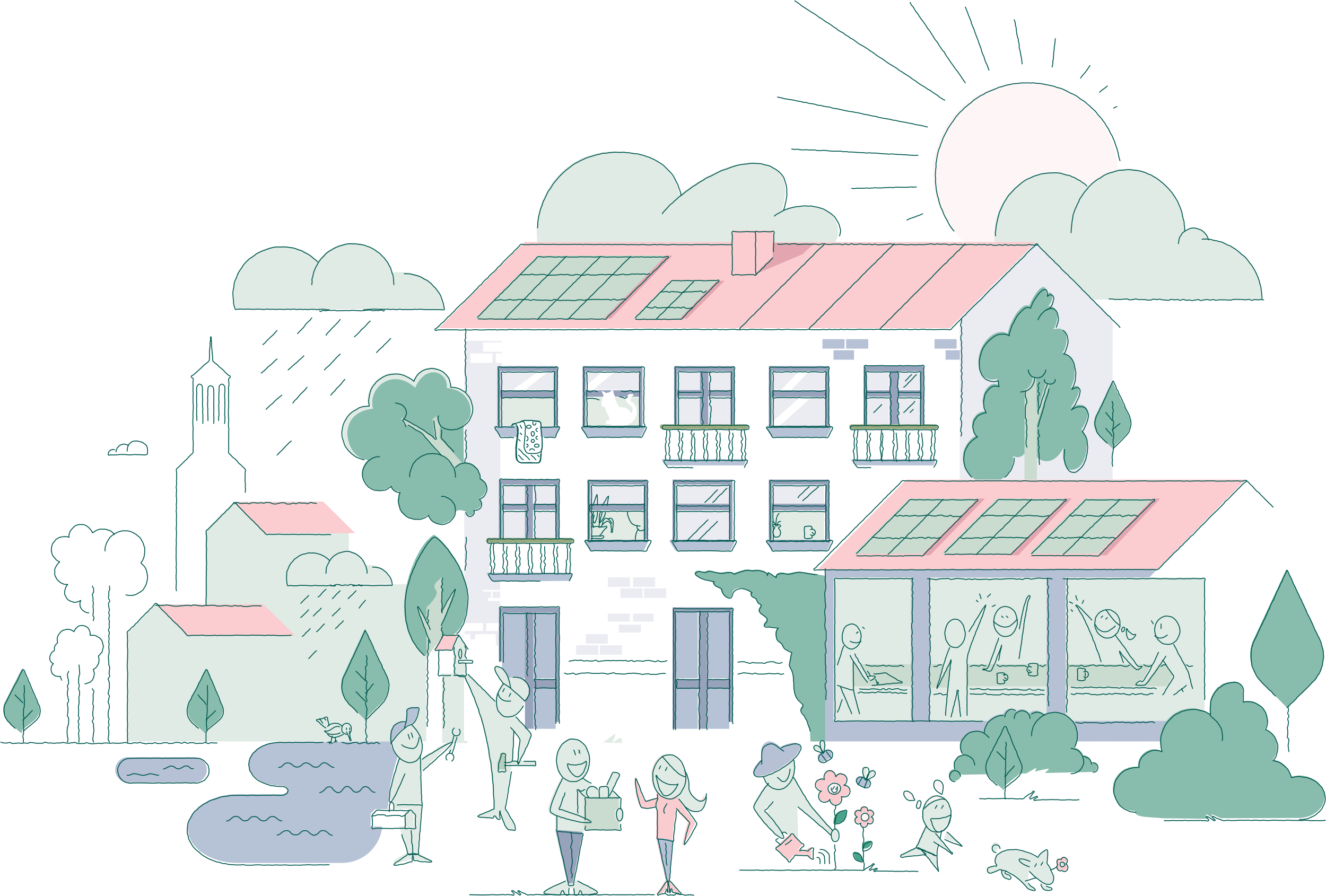 Illustrationer til brug på nye slides
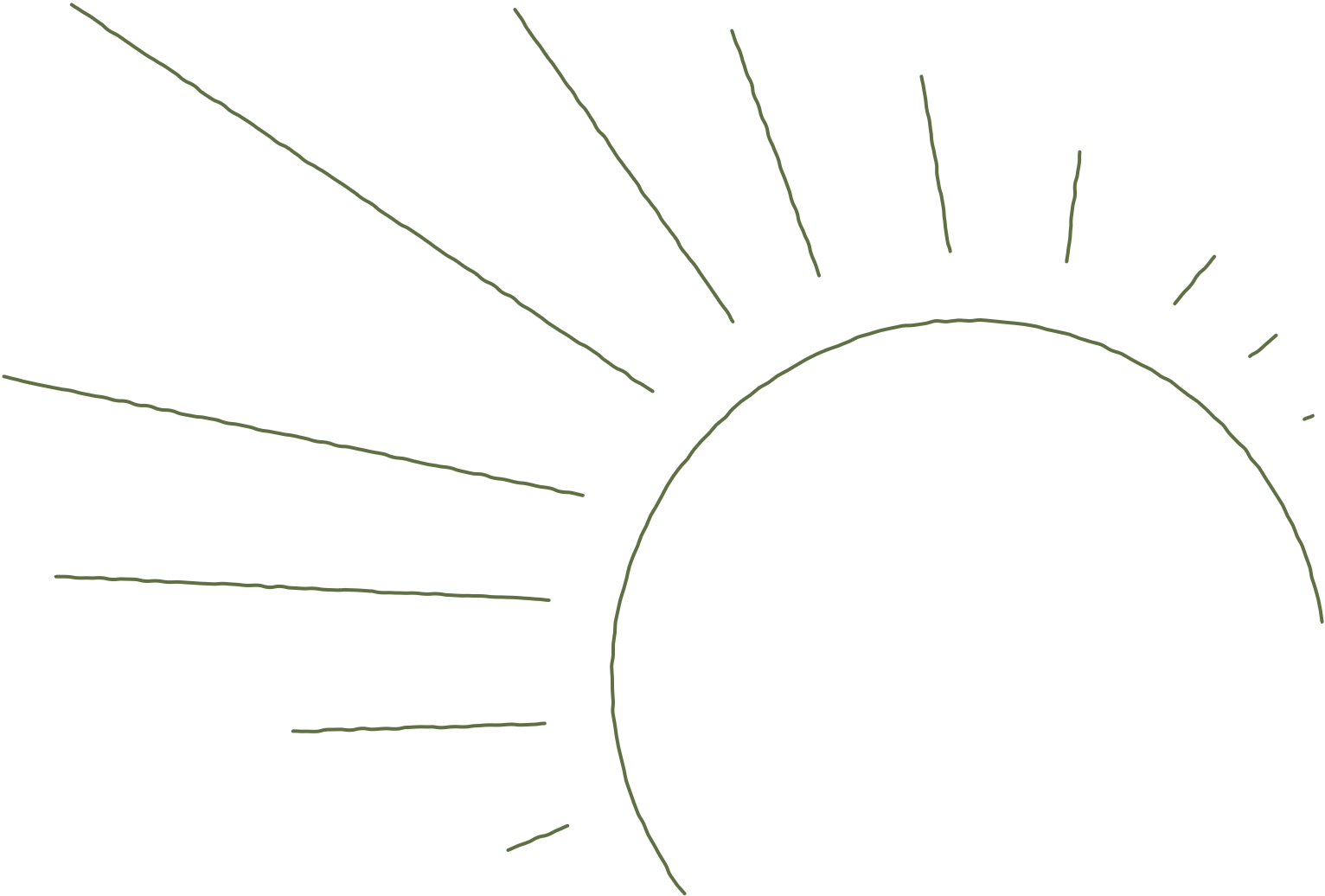 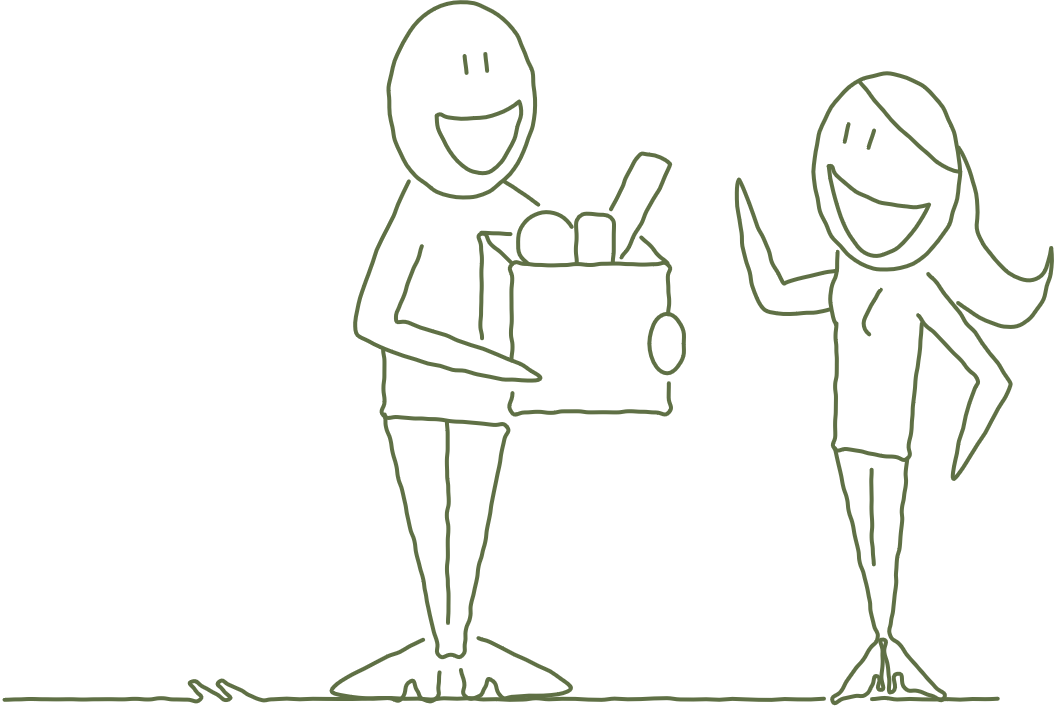 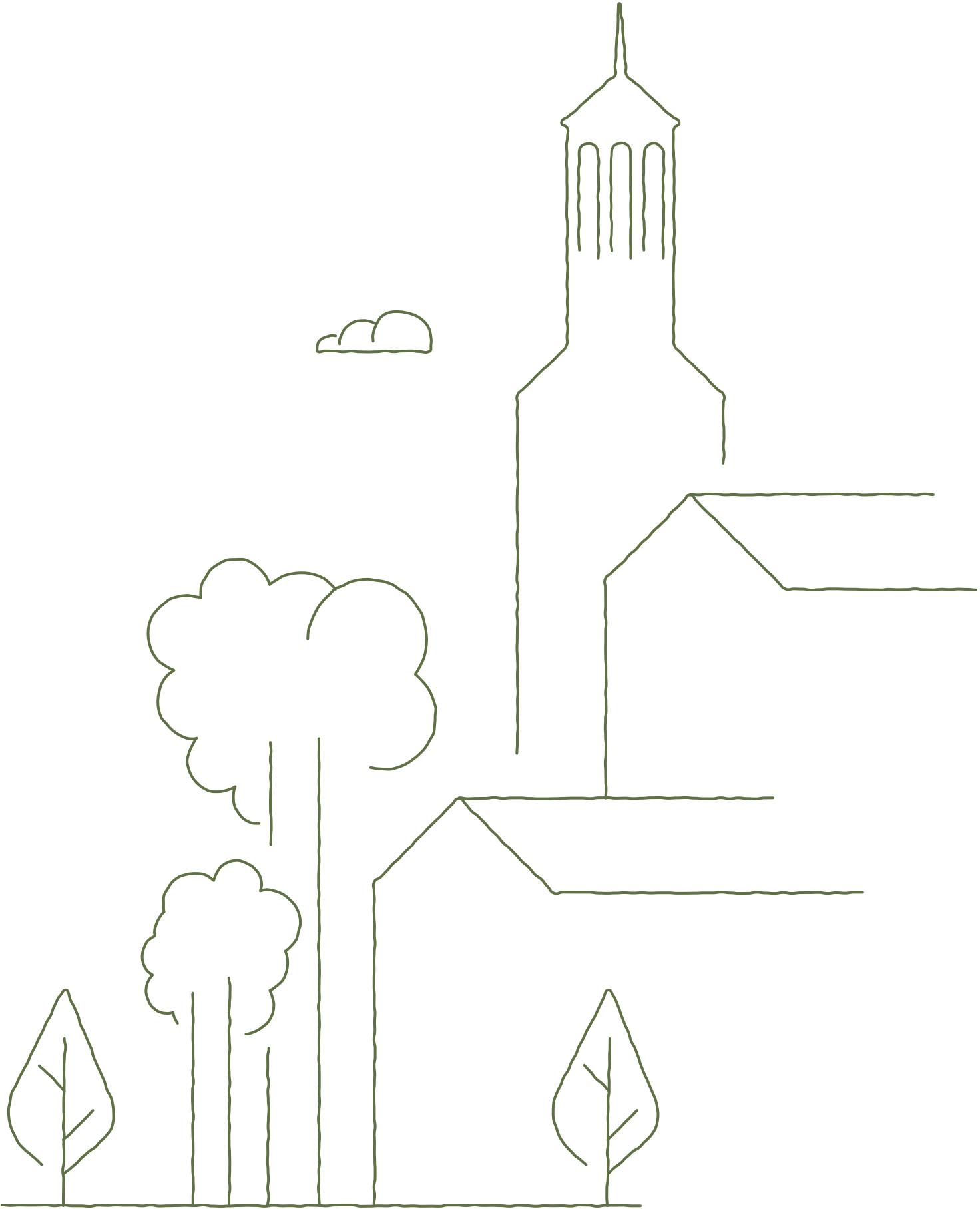 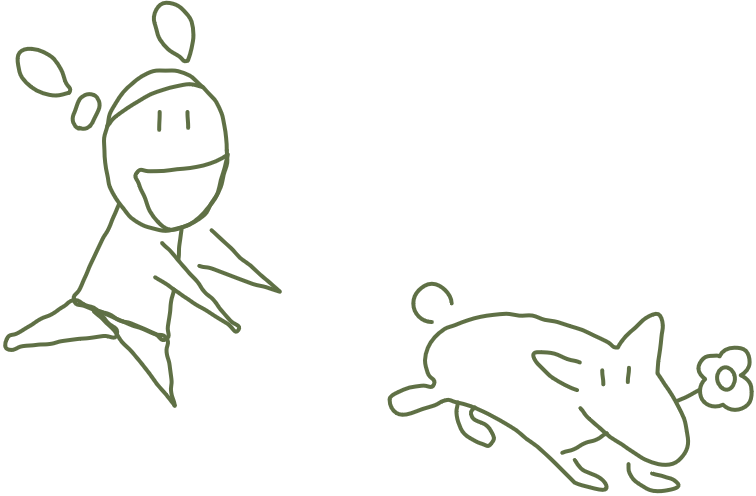 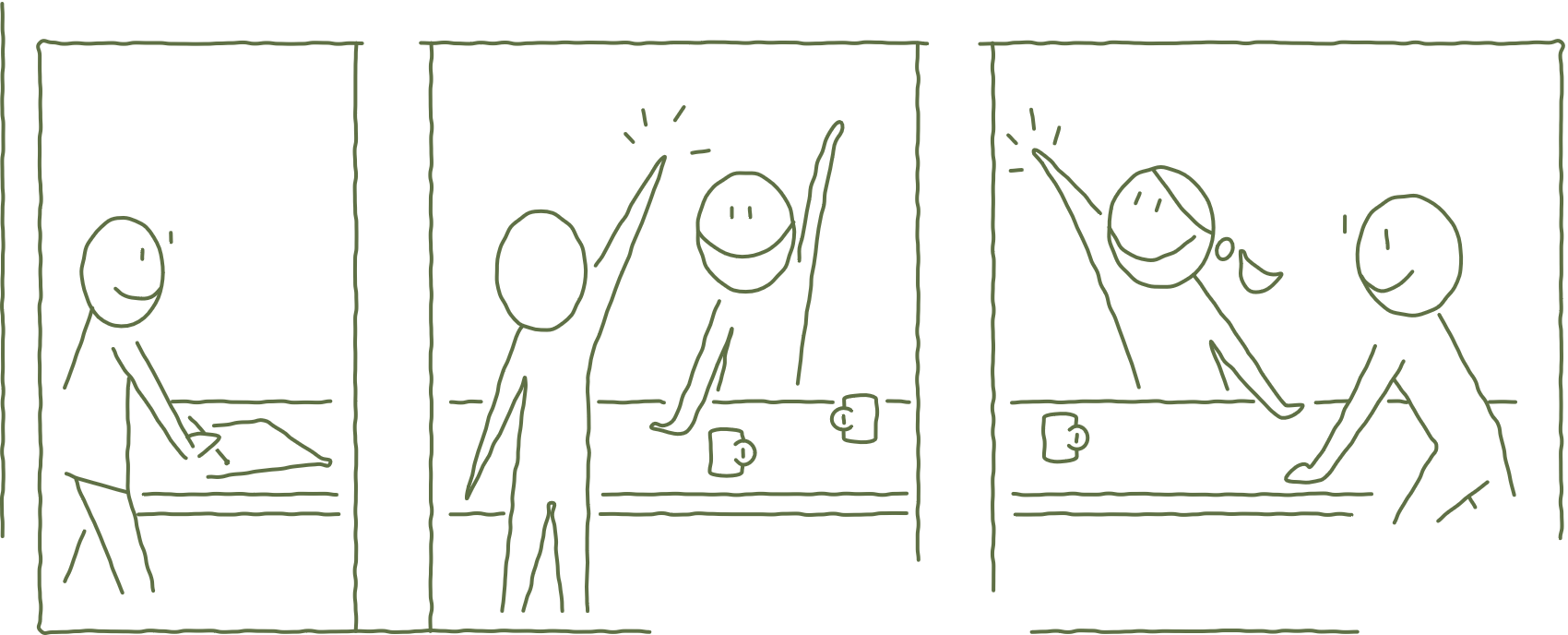 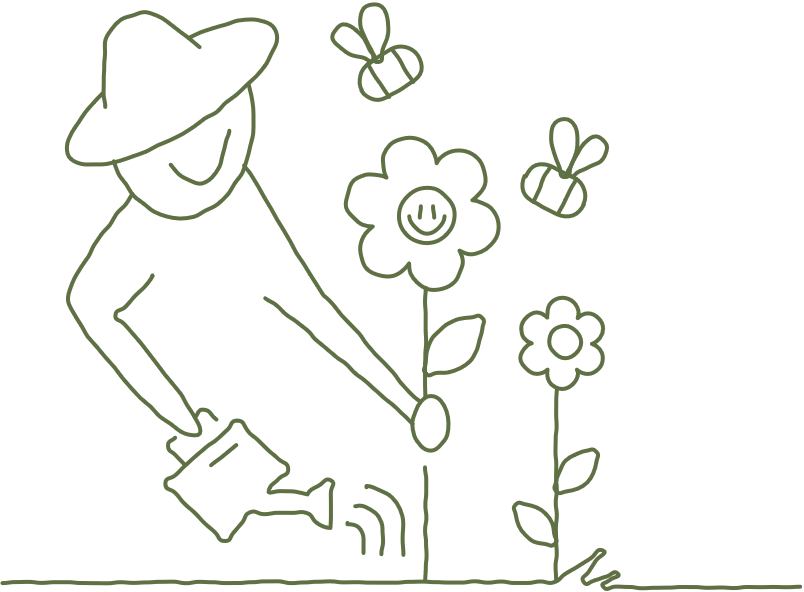 Illustrationer til brug på nye slides
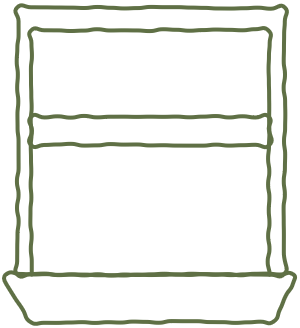 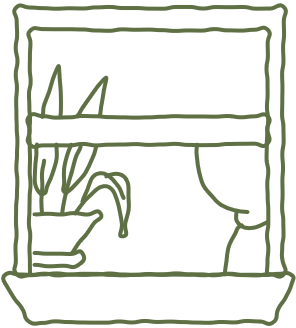 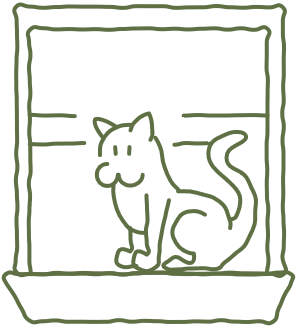 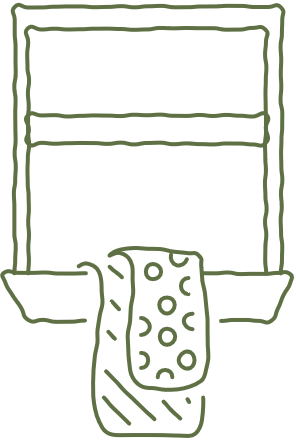 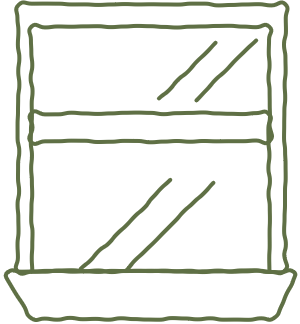 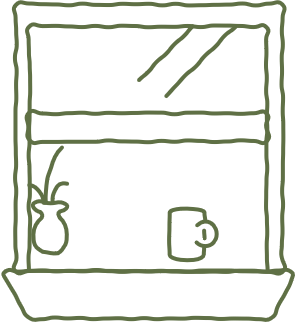 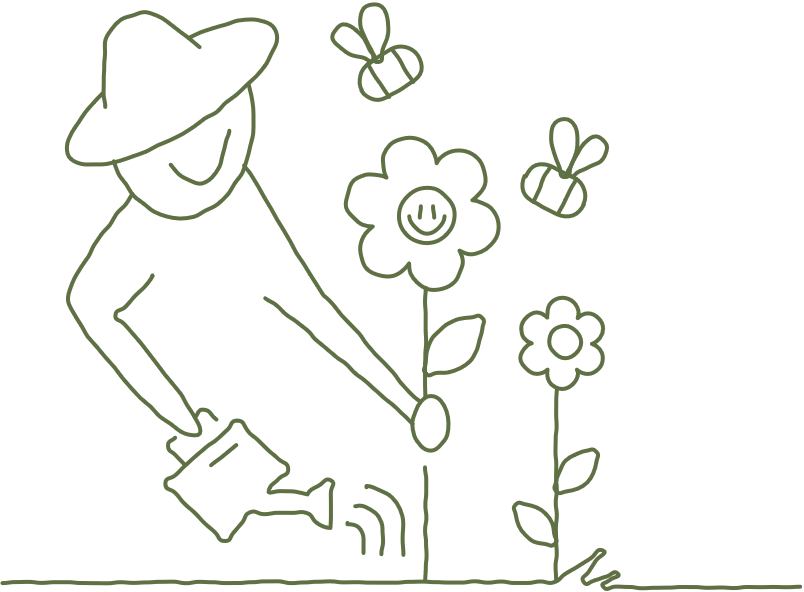 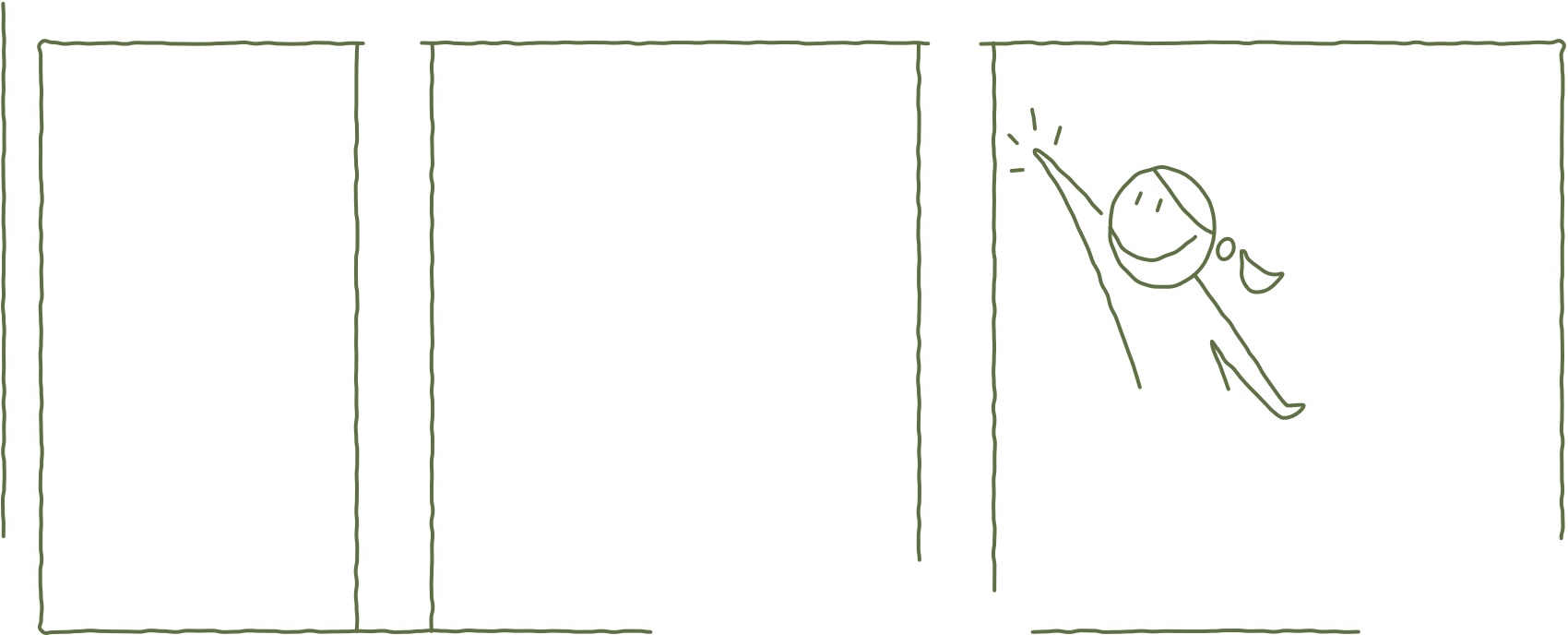 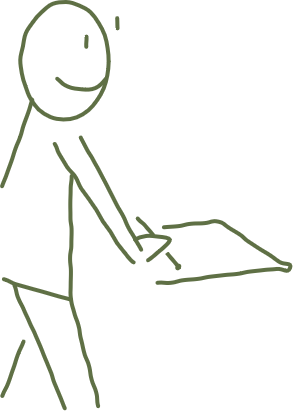 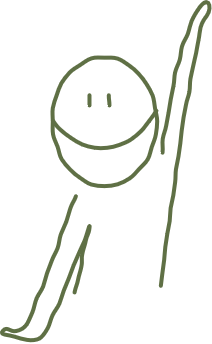 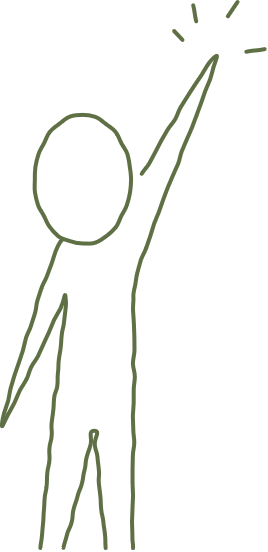 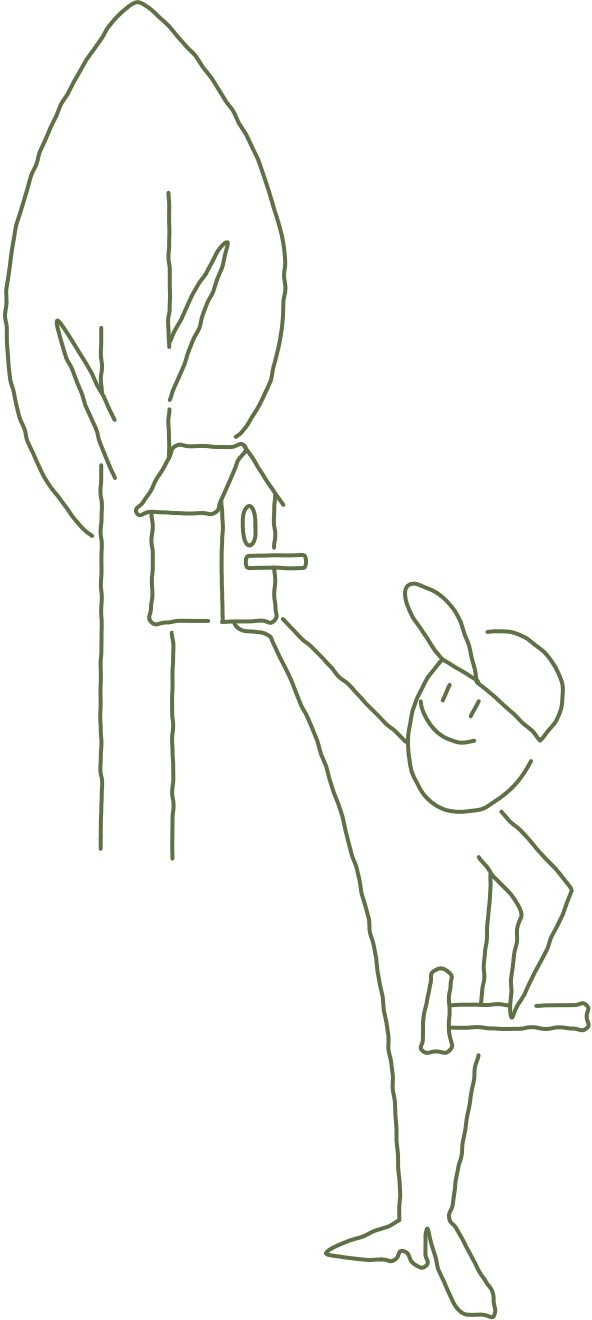 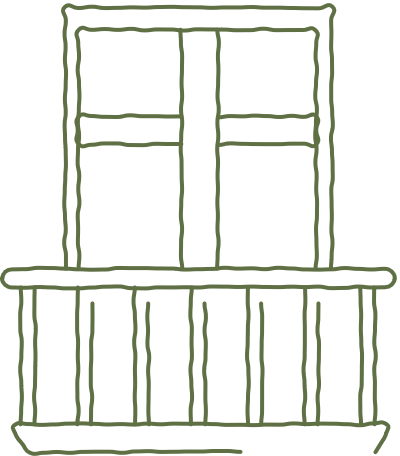 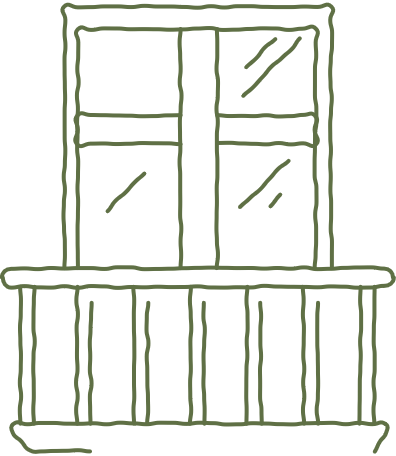 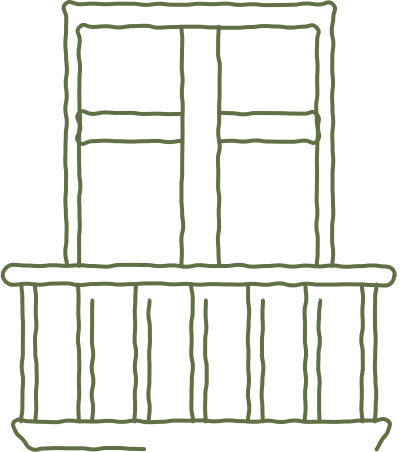 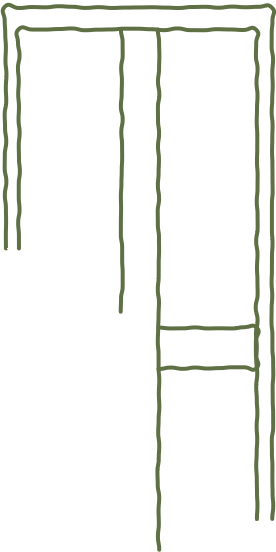 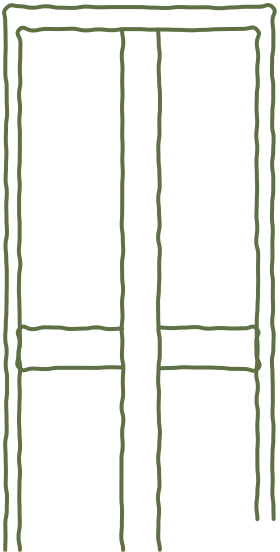 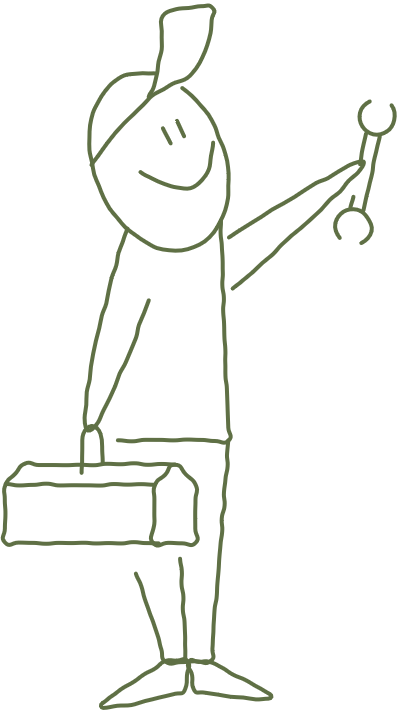 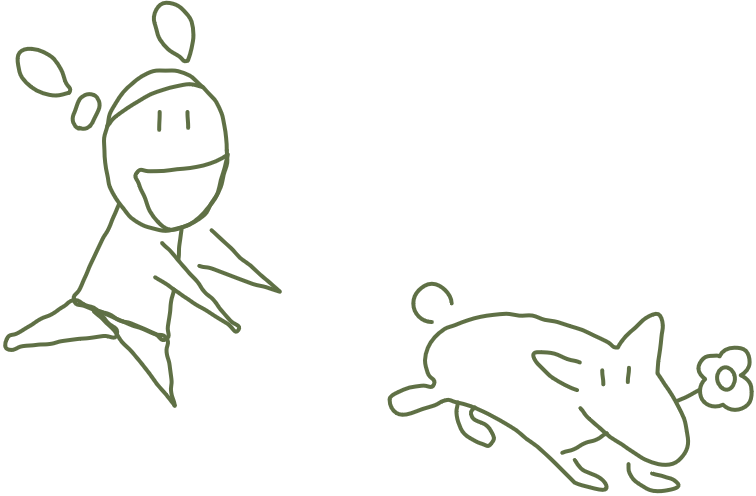 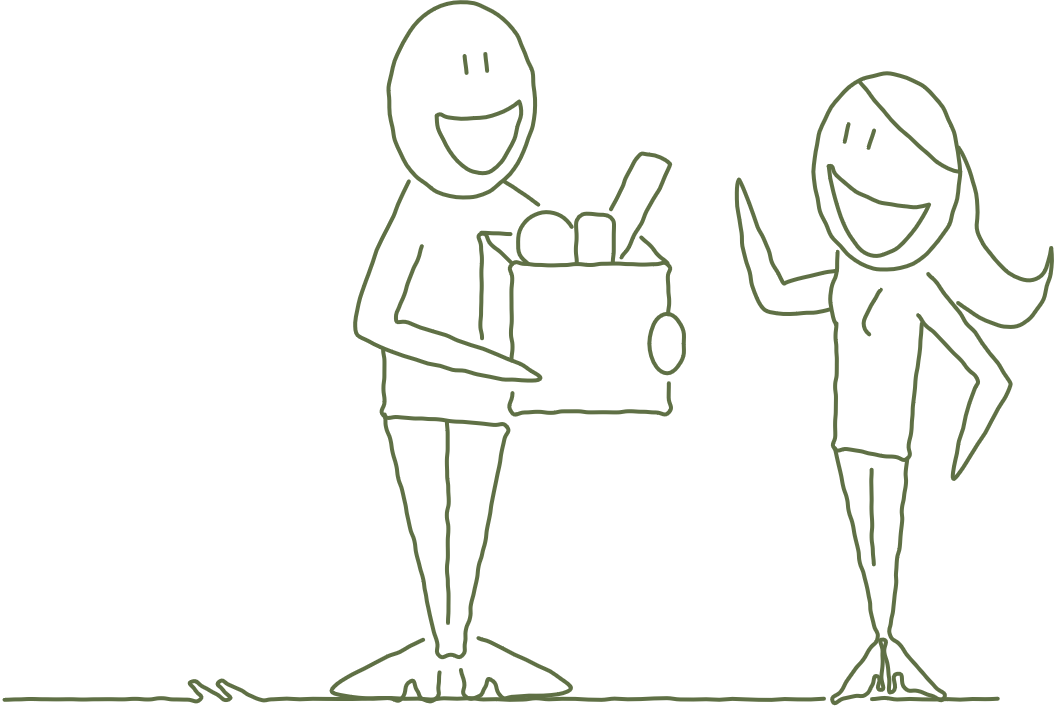 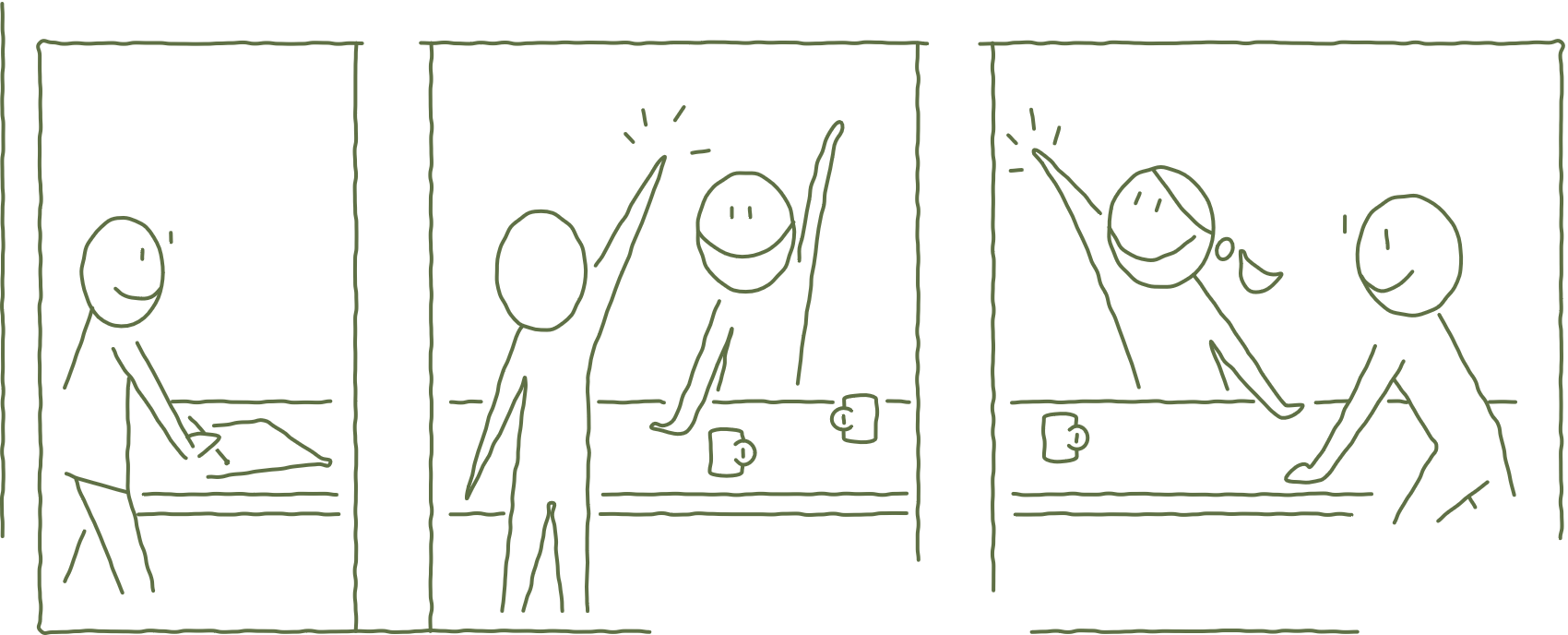 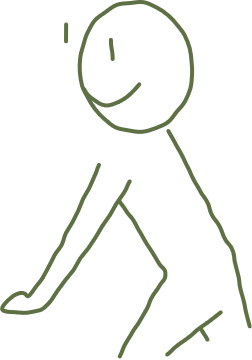 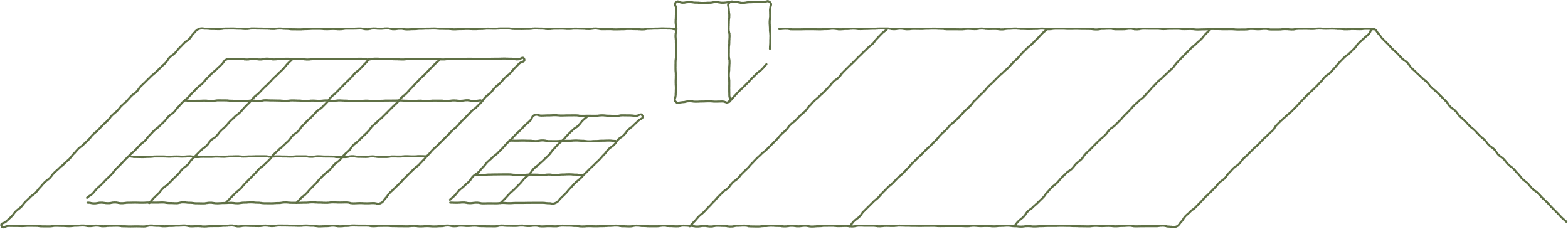 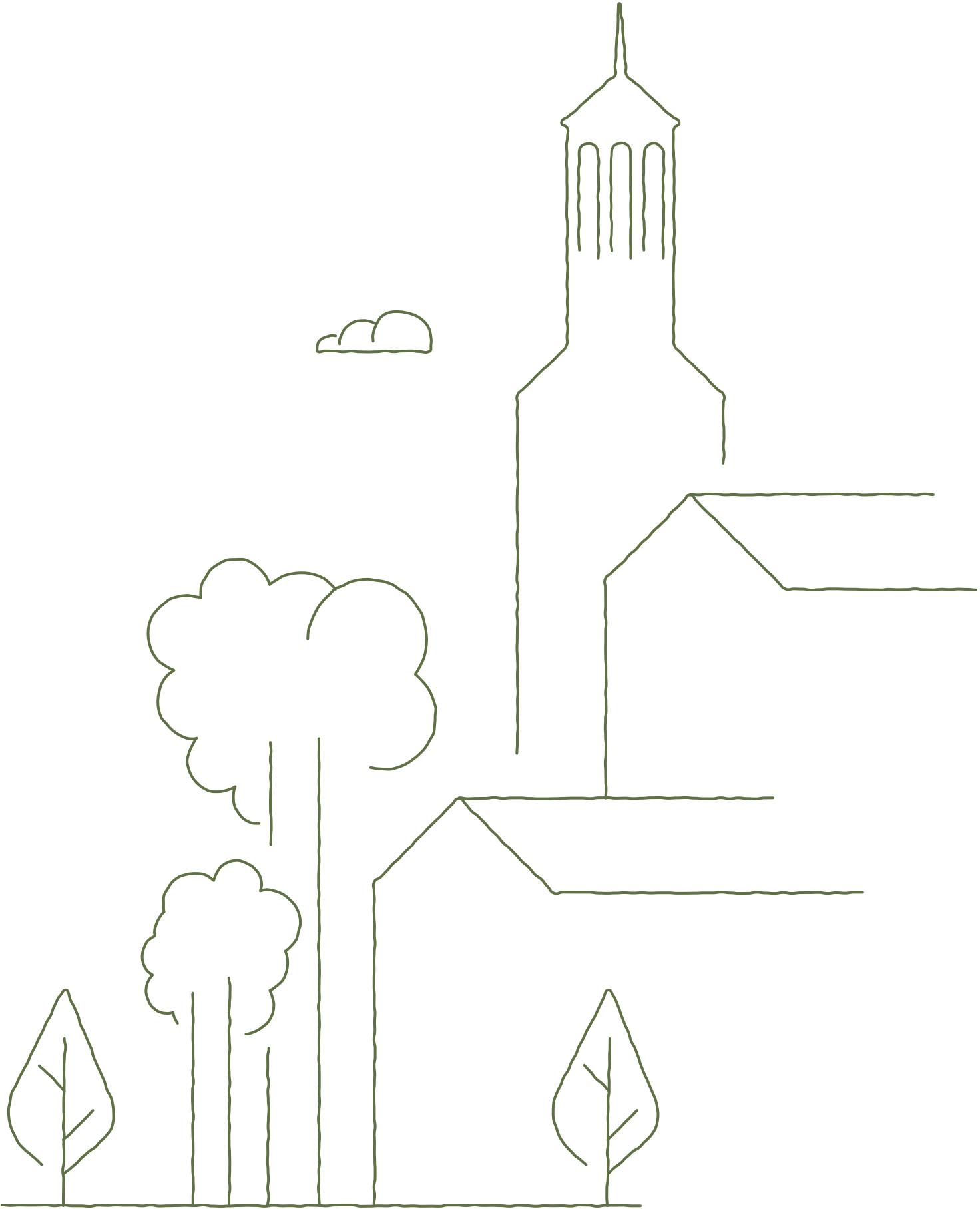 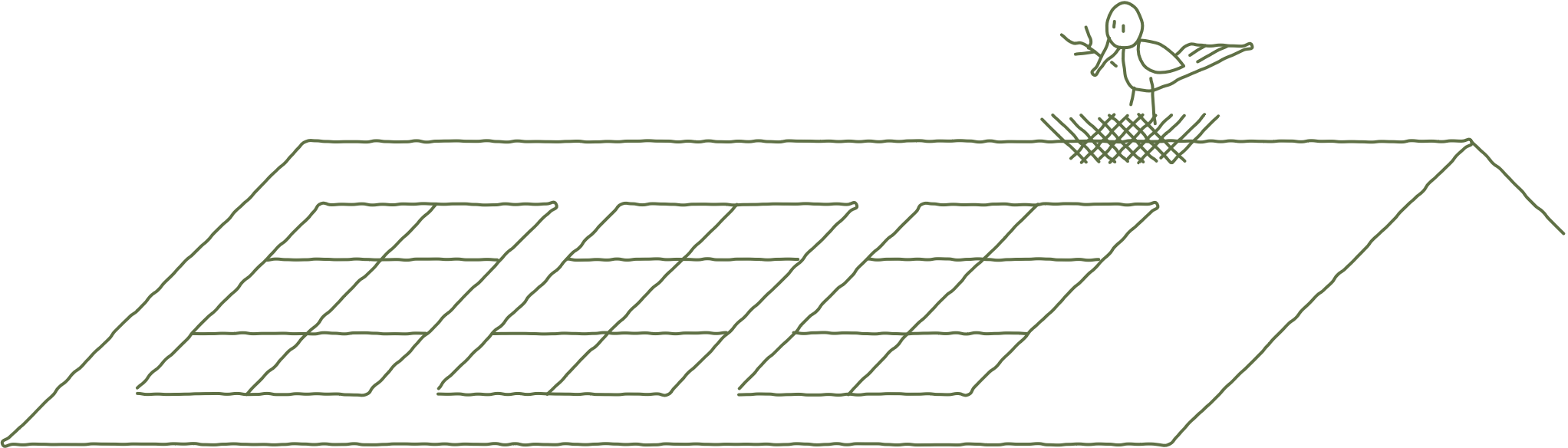 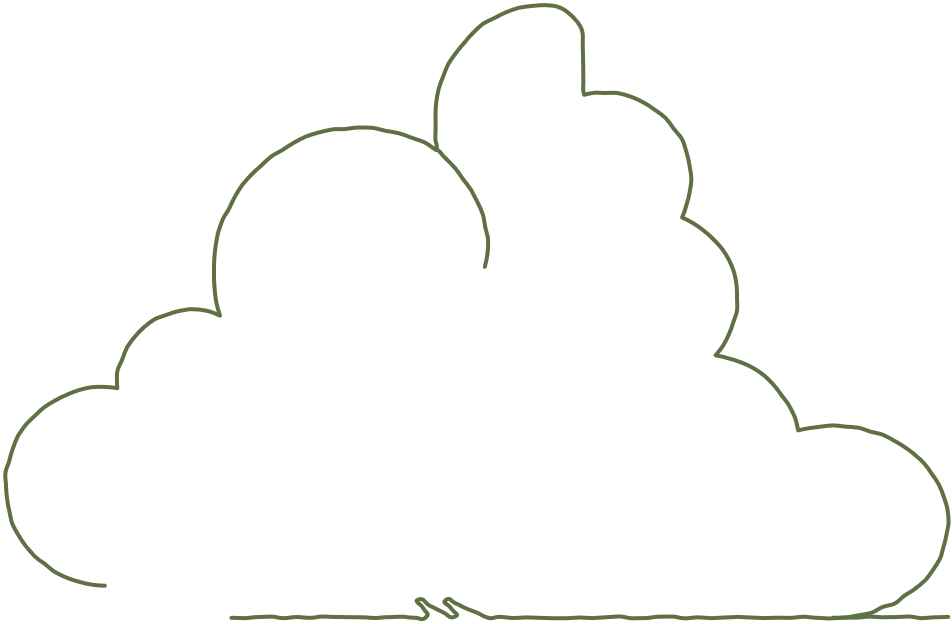 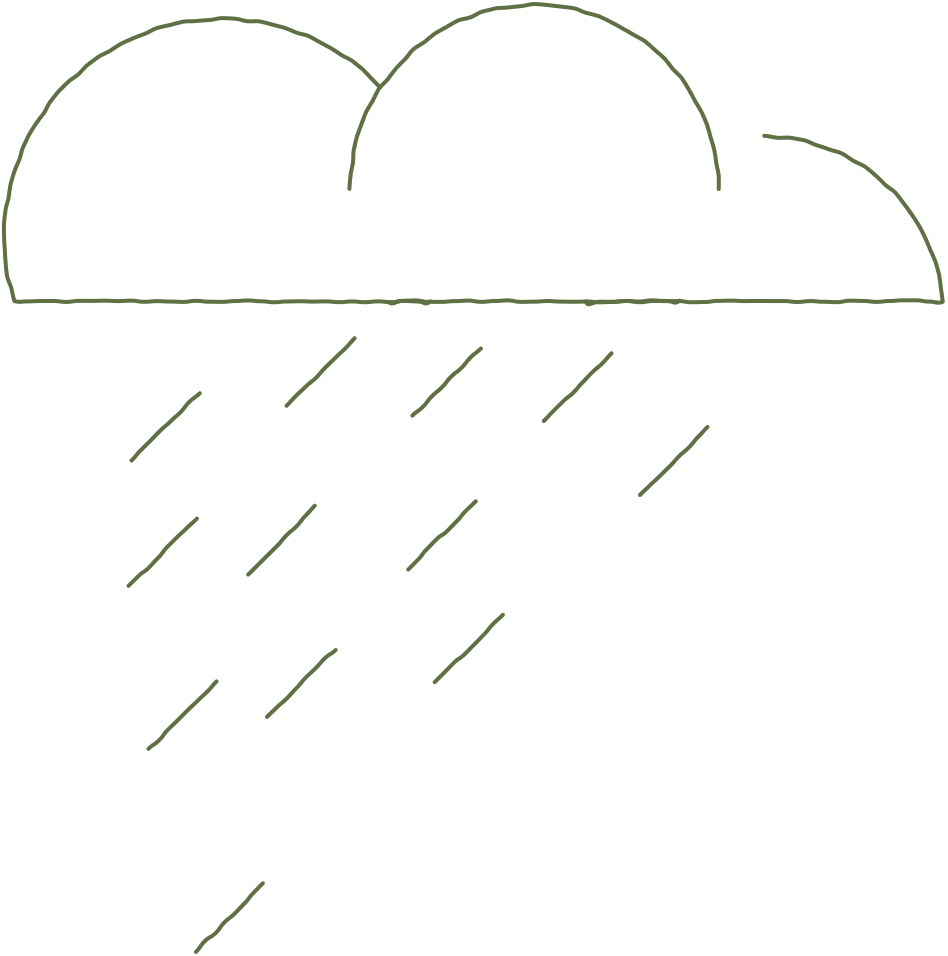 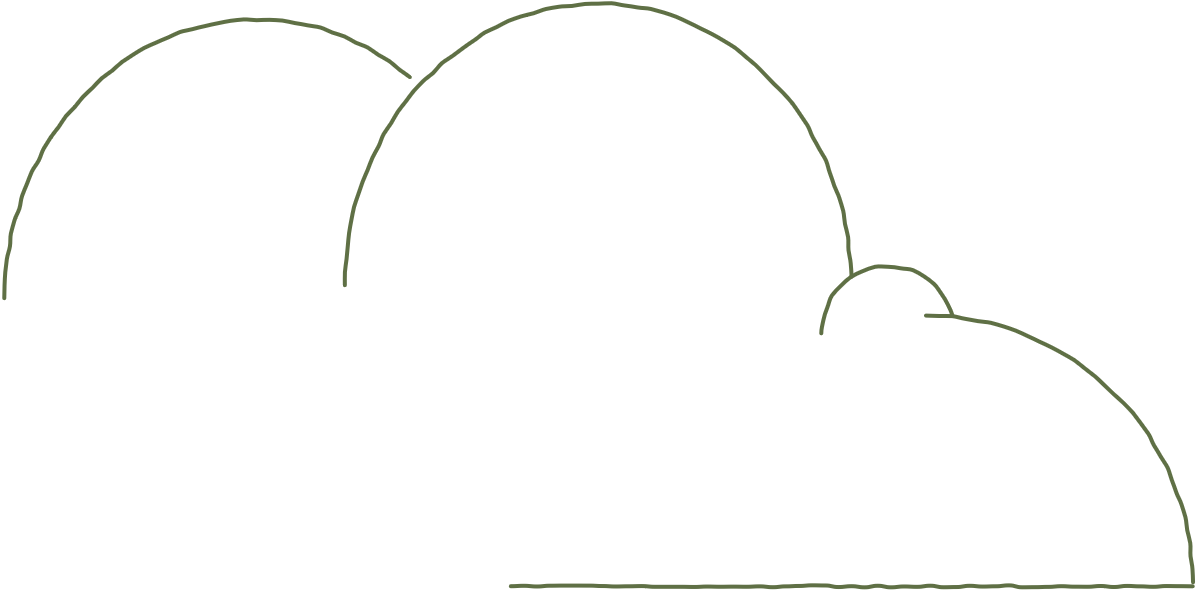 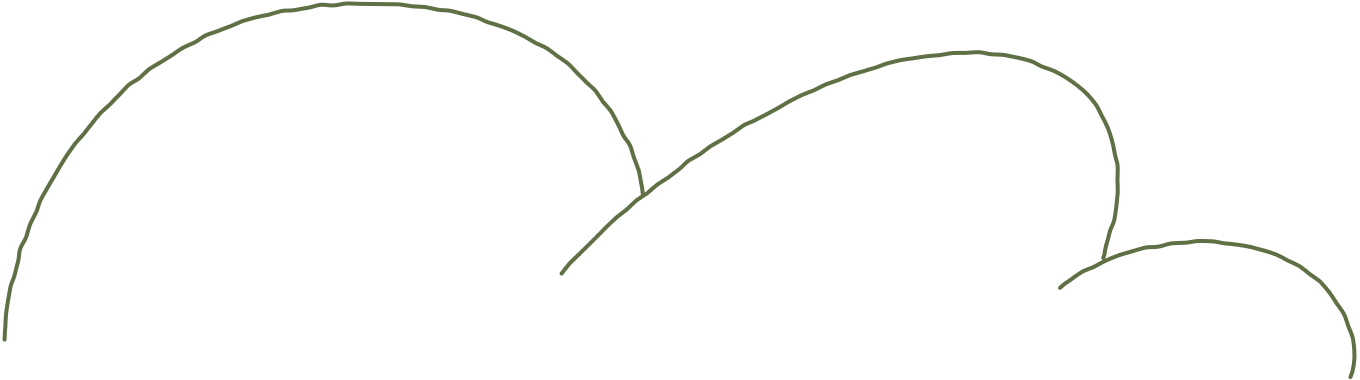 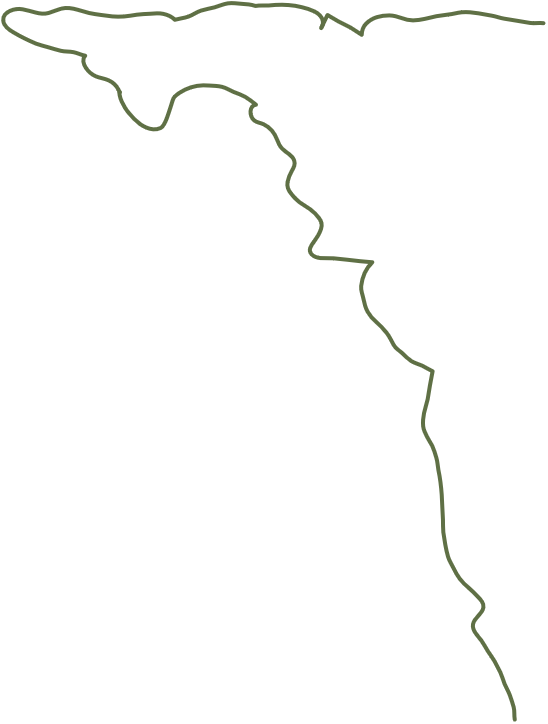 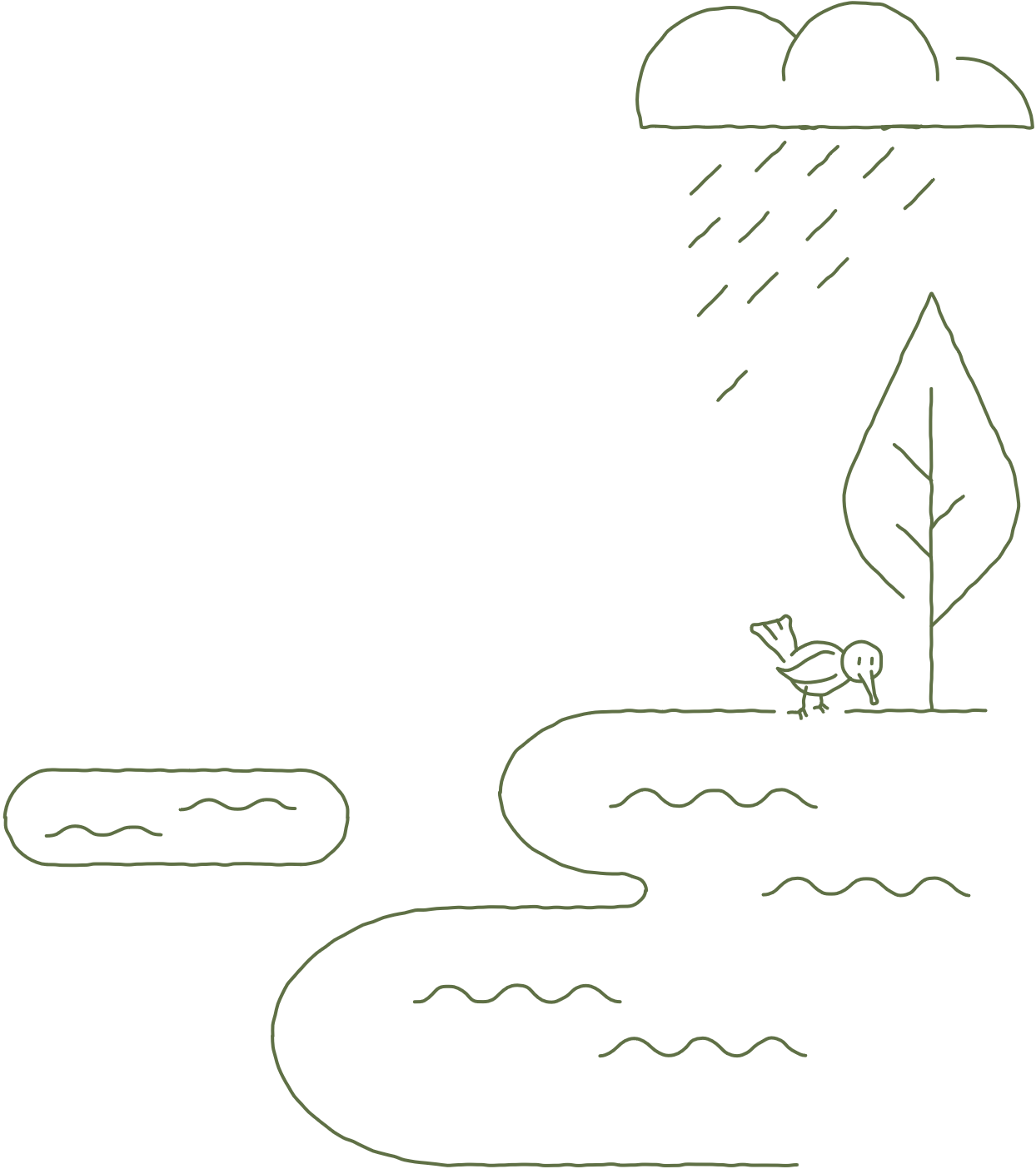 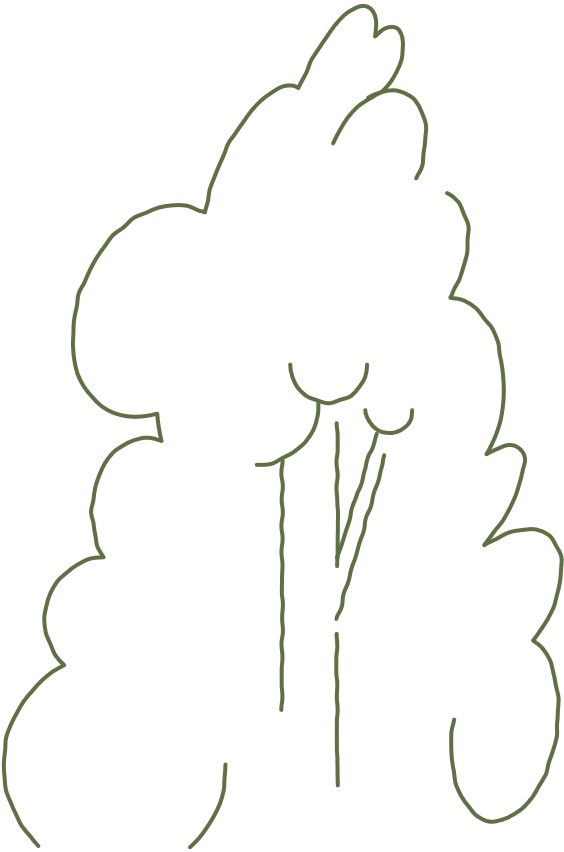 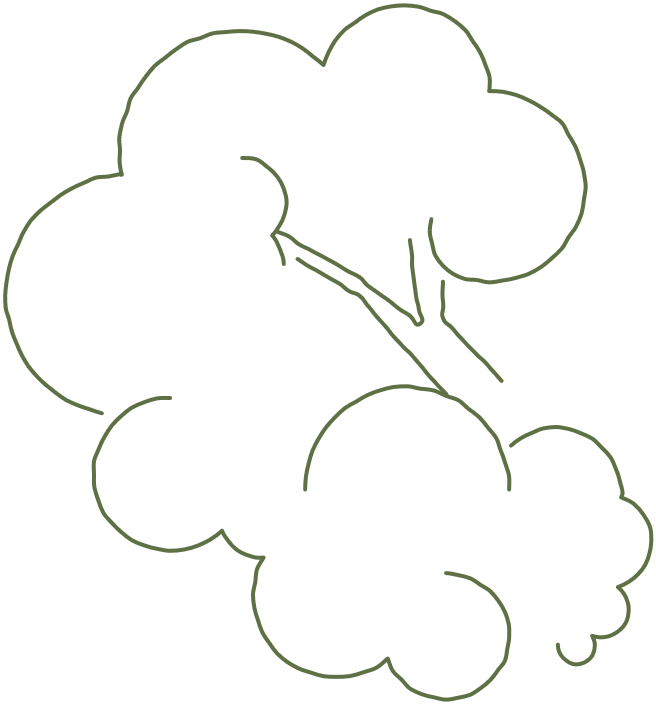 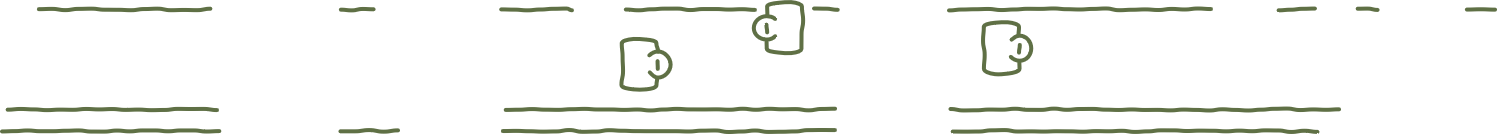 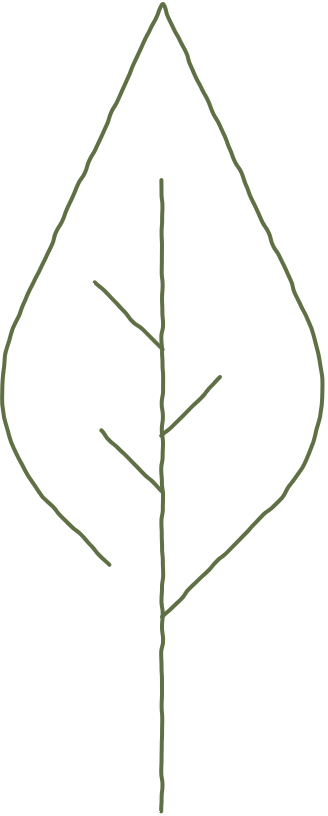 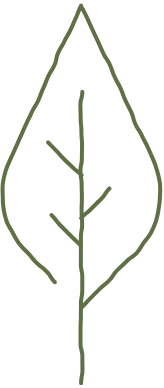 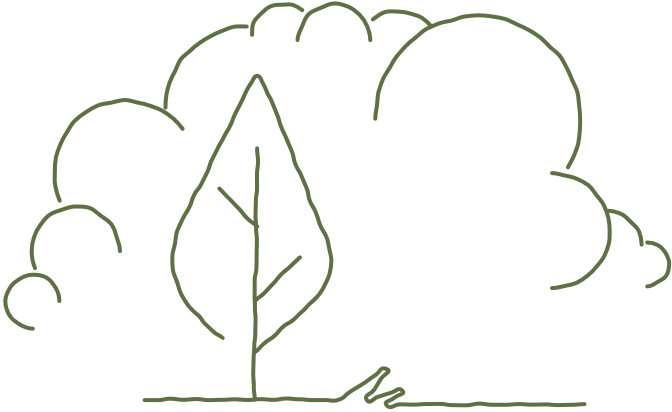 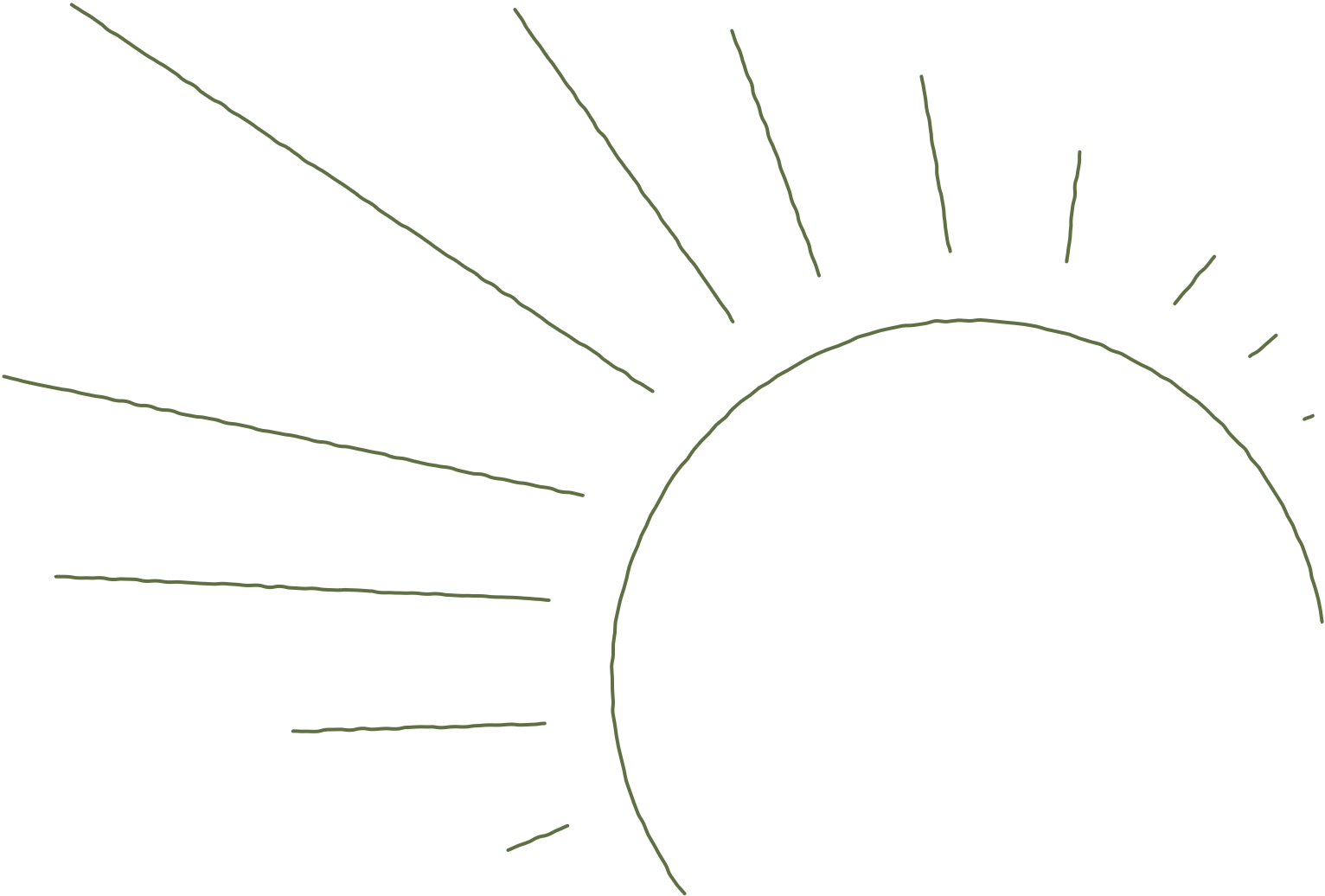 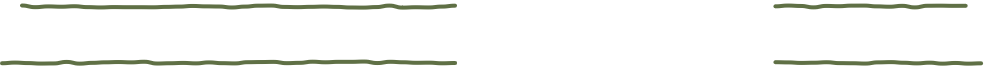 Ikoner til målepunkter – med tekst
Andel af almene boliger i området
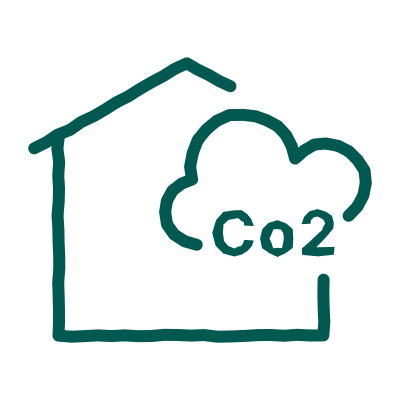 Klimaaftryk
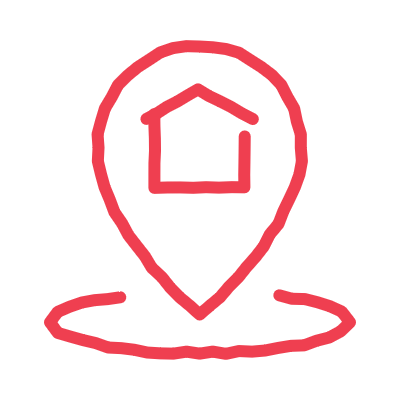 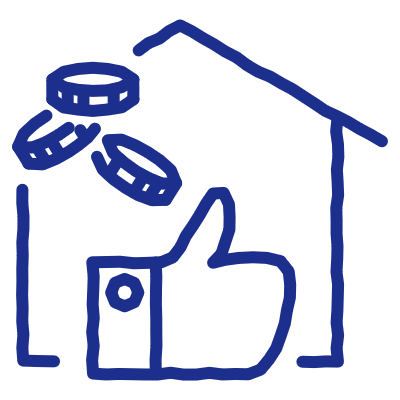 God økonomistyring
Politikker og praksis
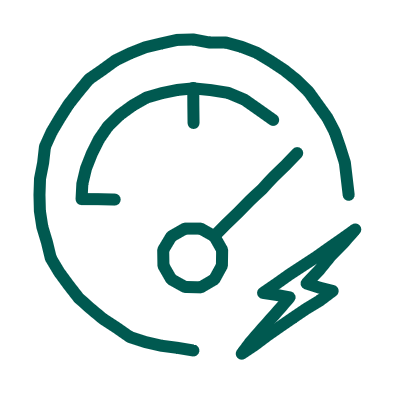 Energiforbrug
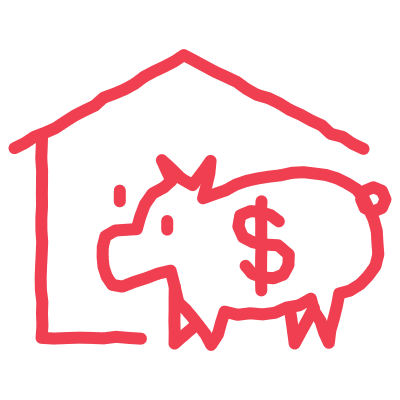 Almenboligers betalbarhed
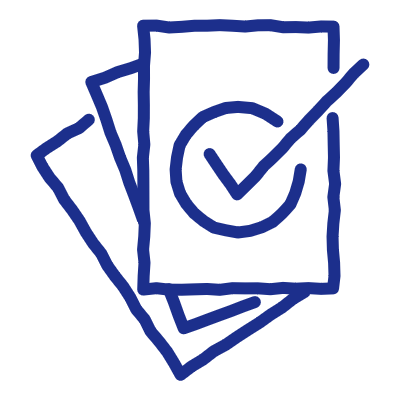 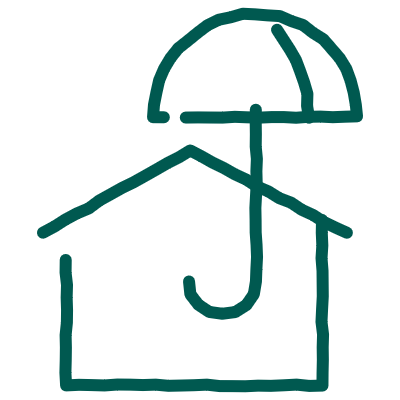 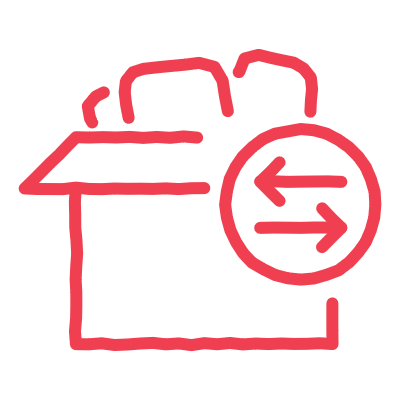 Ind- og udflytninger
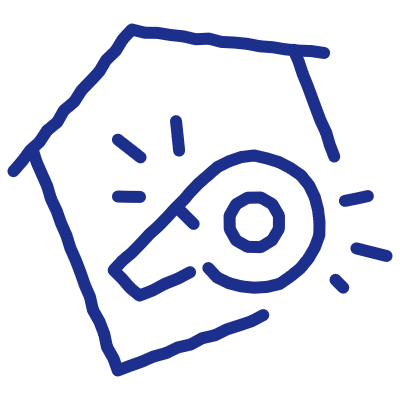 Indberetninger via whistleblowerordning
Sårbarhed for klimaændringer
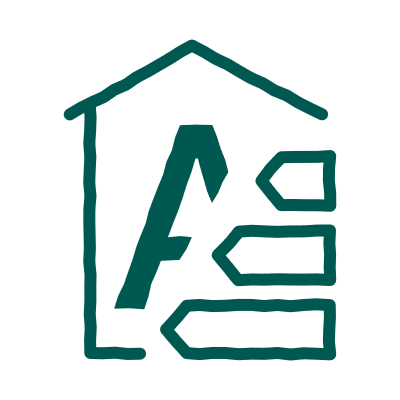 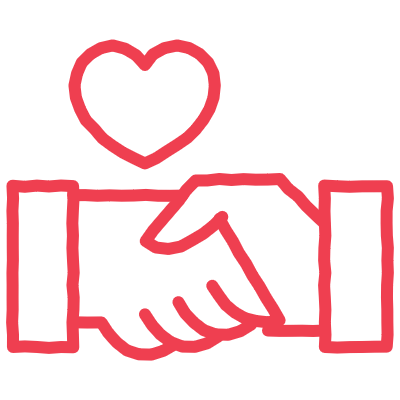 Energimærker
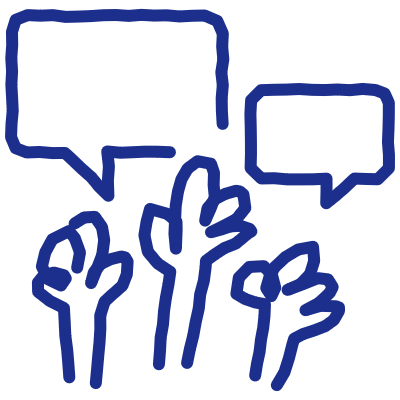 Sociale klausuler
Deltagelse i beboerdemokratiet
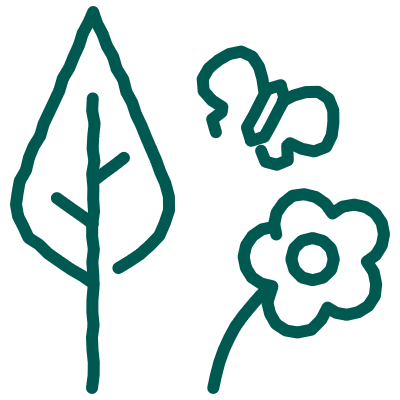 Biodiversitet på grunden
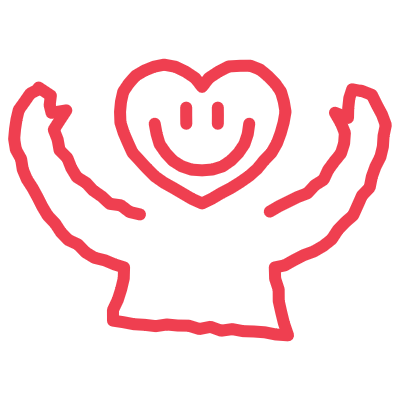 Livskvalitet og sundhed
23
Ikoner til målepunkter – med eller uden baggrund
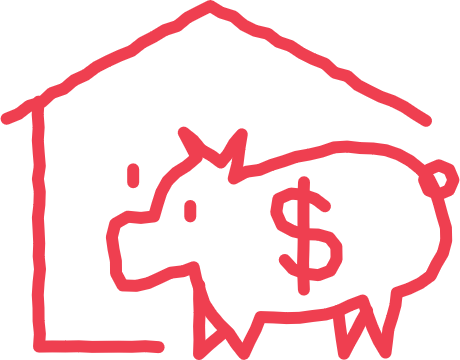 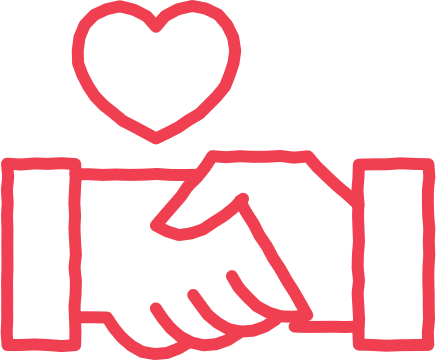 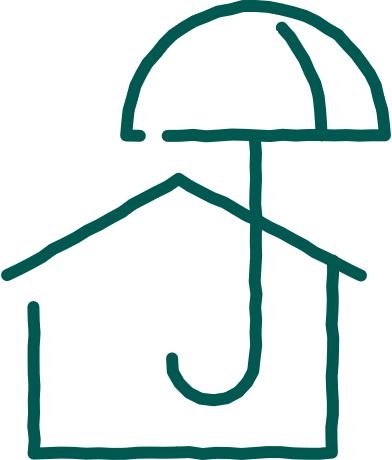 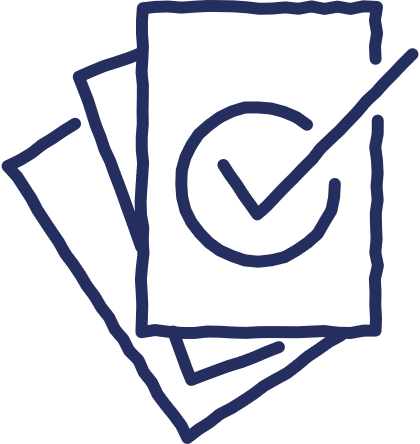 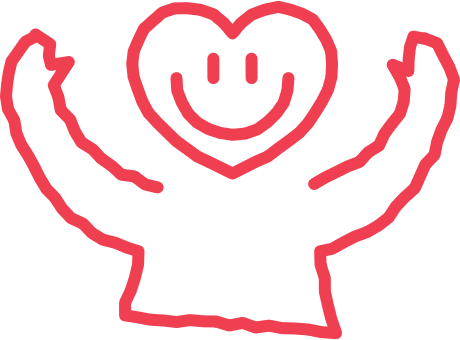 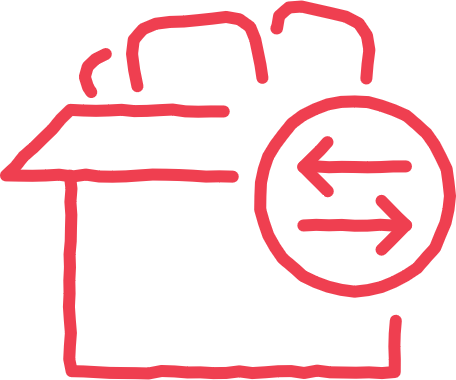 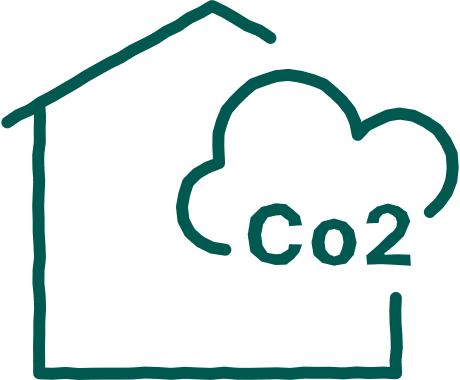 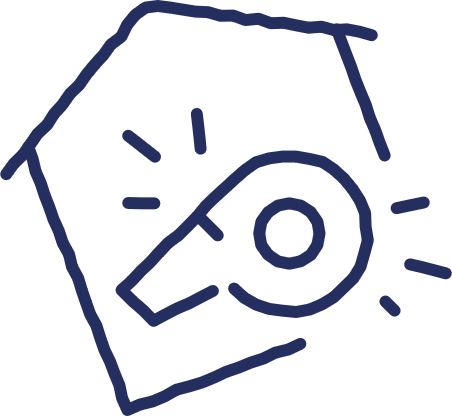 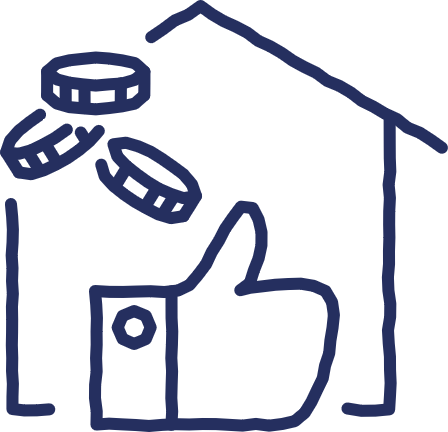 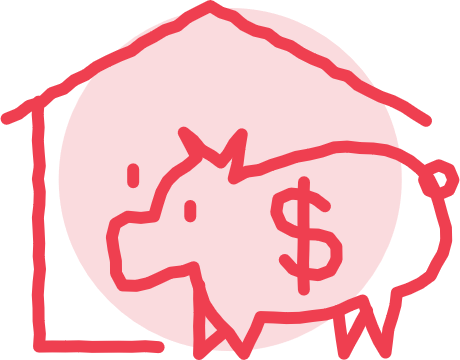 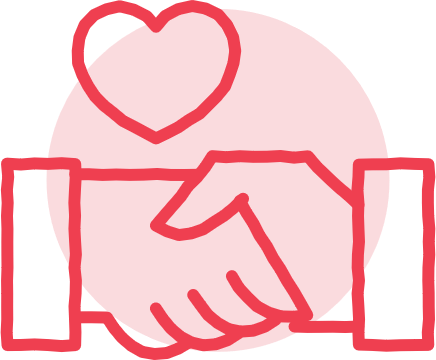 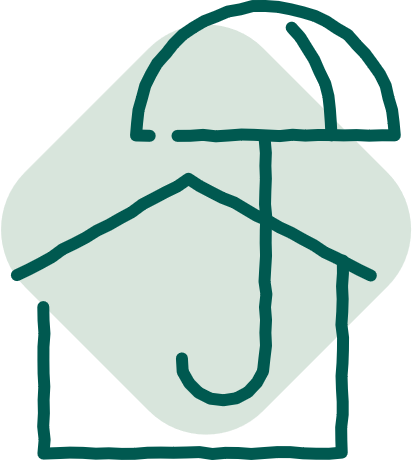 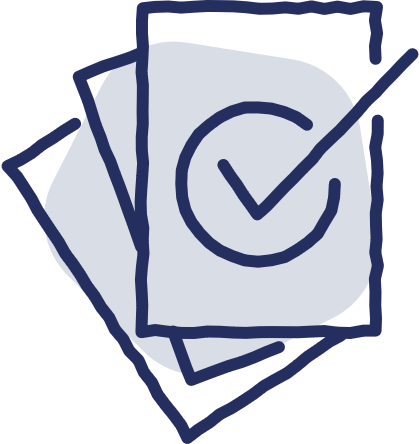 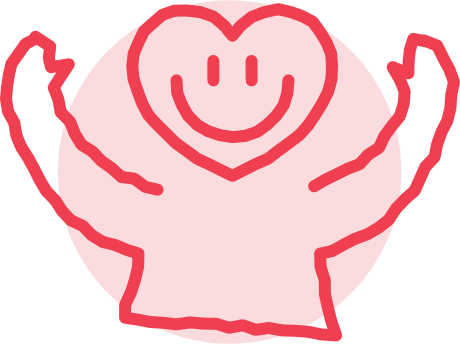 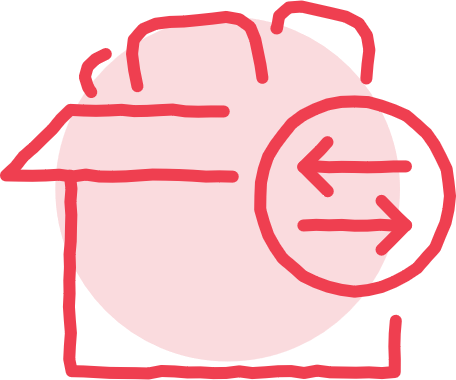 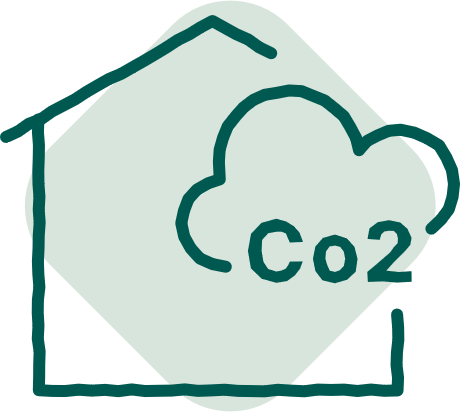 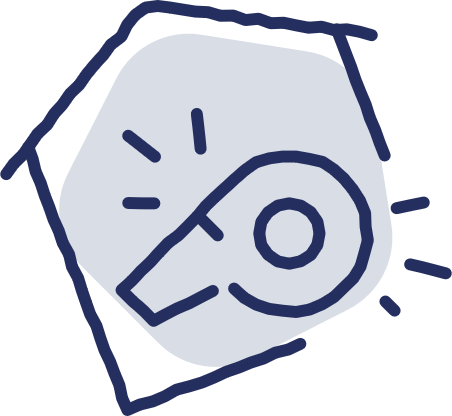 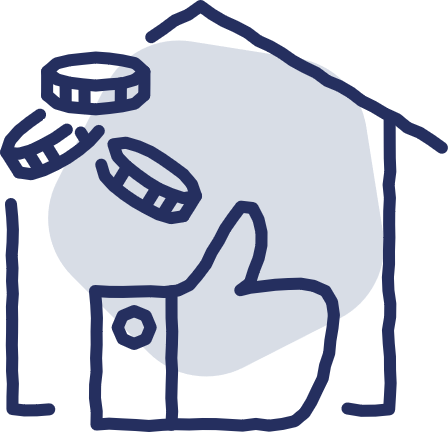 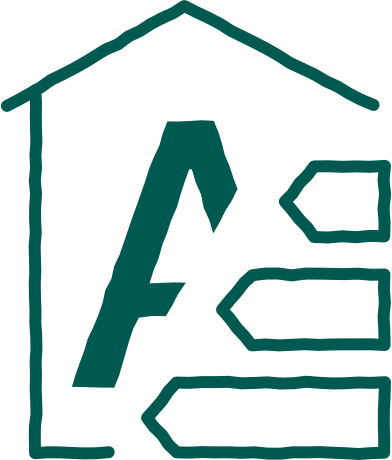 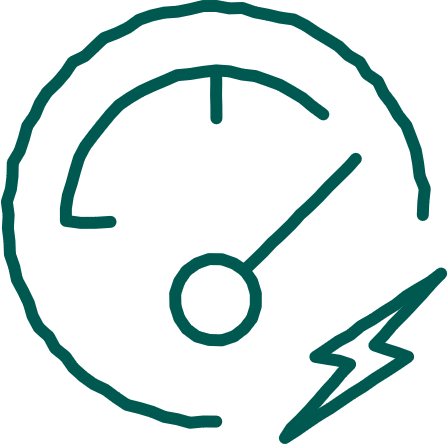 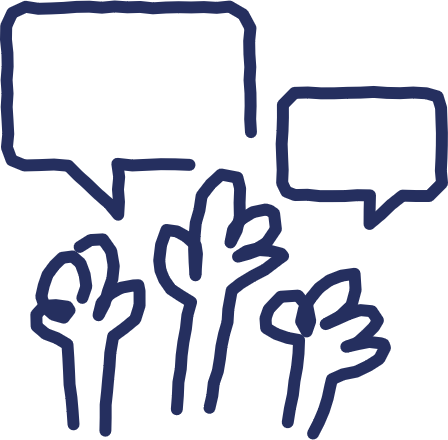 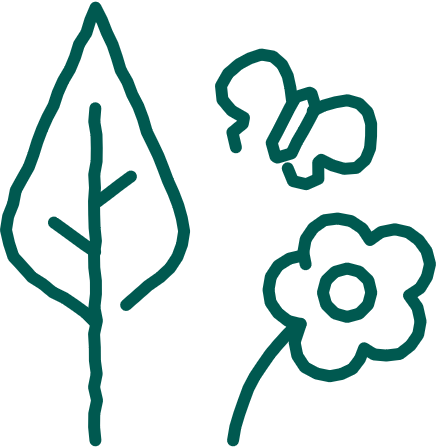 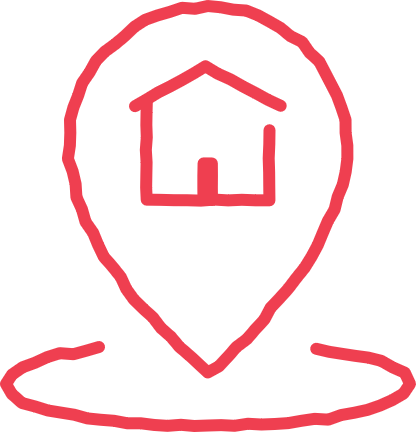 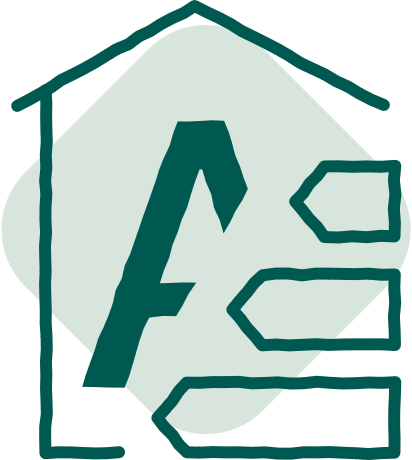 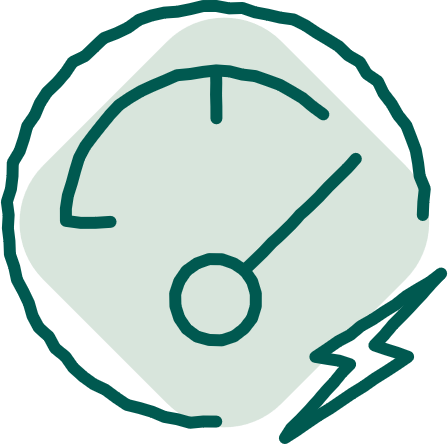 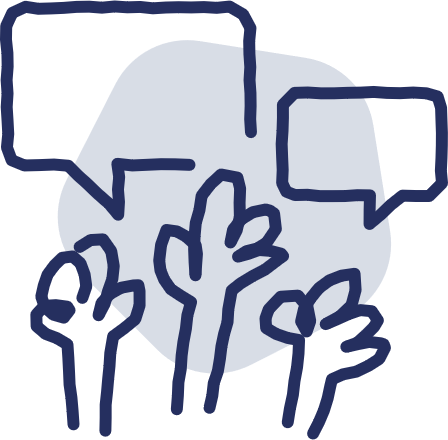 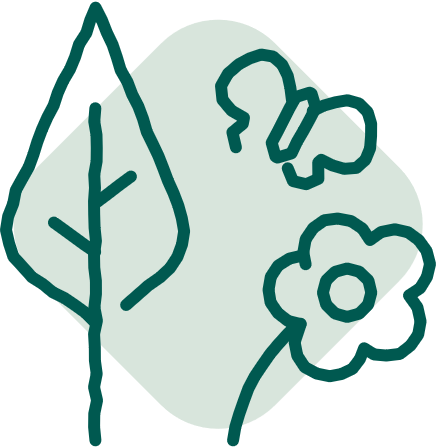 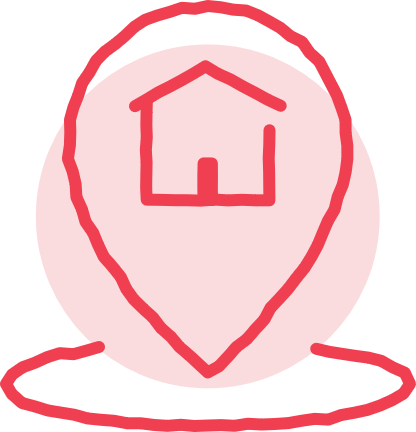 24